Vision 2020A Strategic Plan to Build a Strong Men’s Ministry in the Southern Union of Seventh-day Adventists
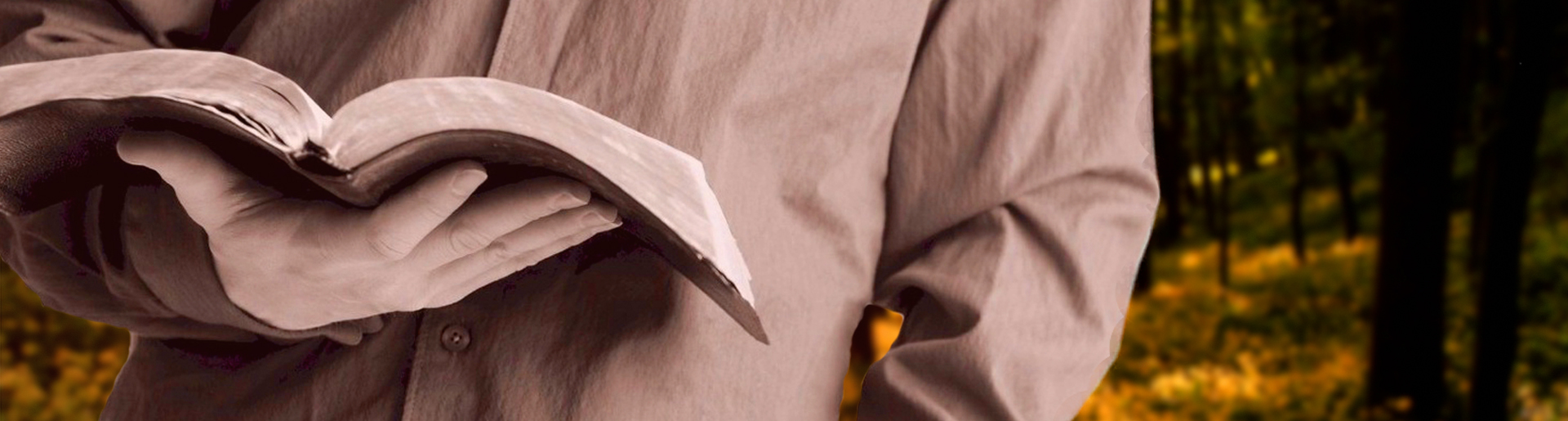 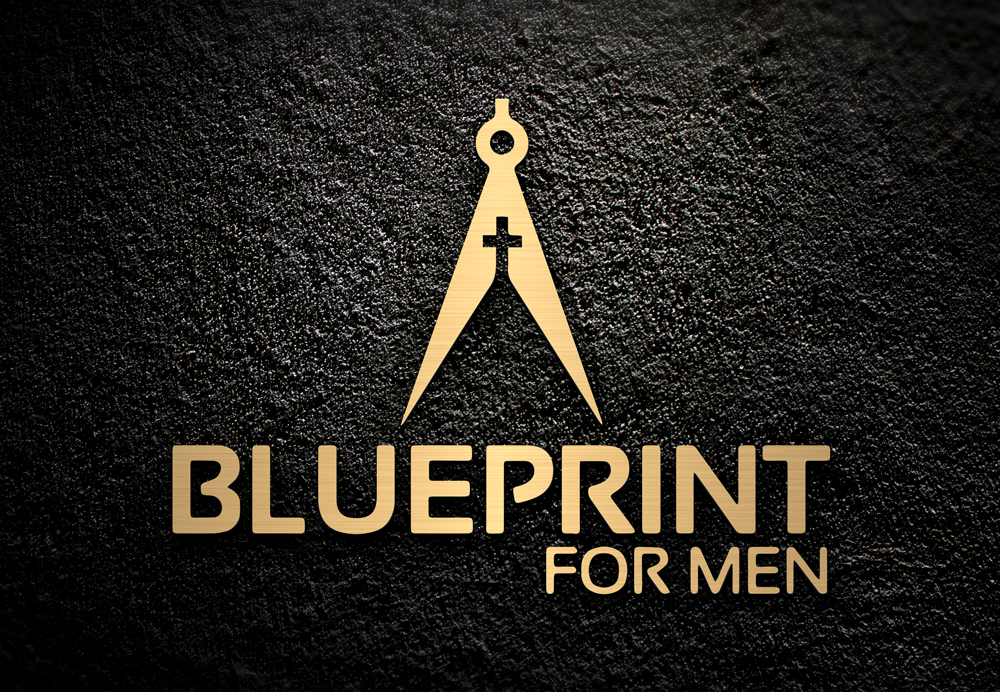 By Marty Miller, Blueprint for Men, Founder & President
Presentation Outline
Blueprint for Men, Inc. (c) 2019
I. Story: The Manhood Journey
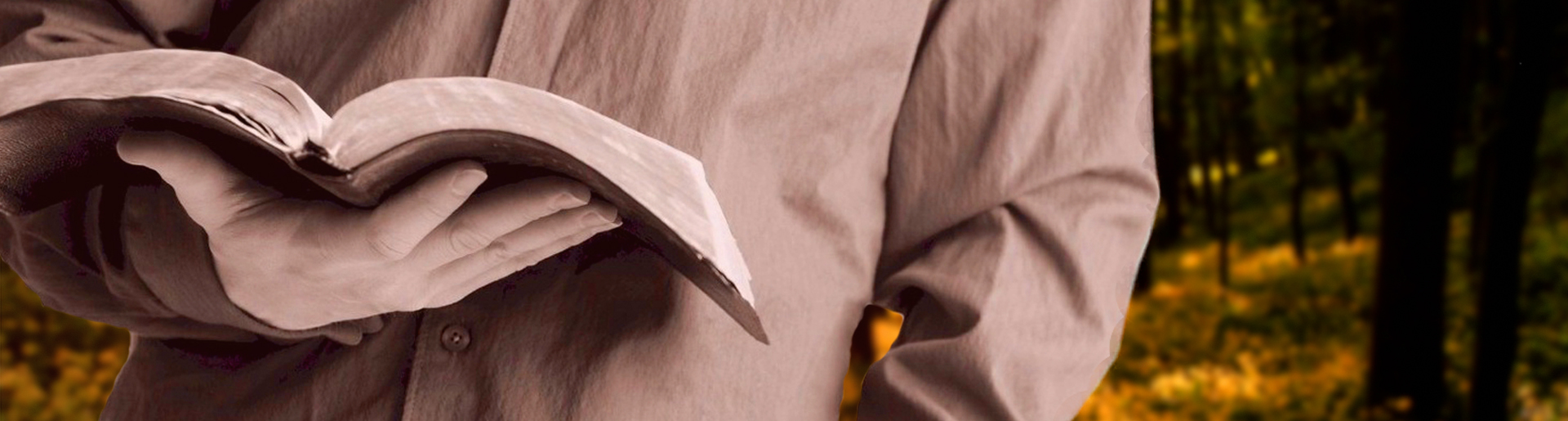 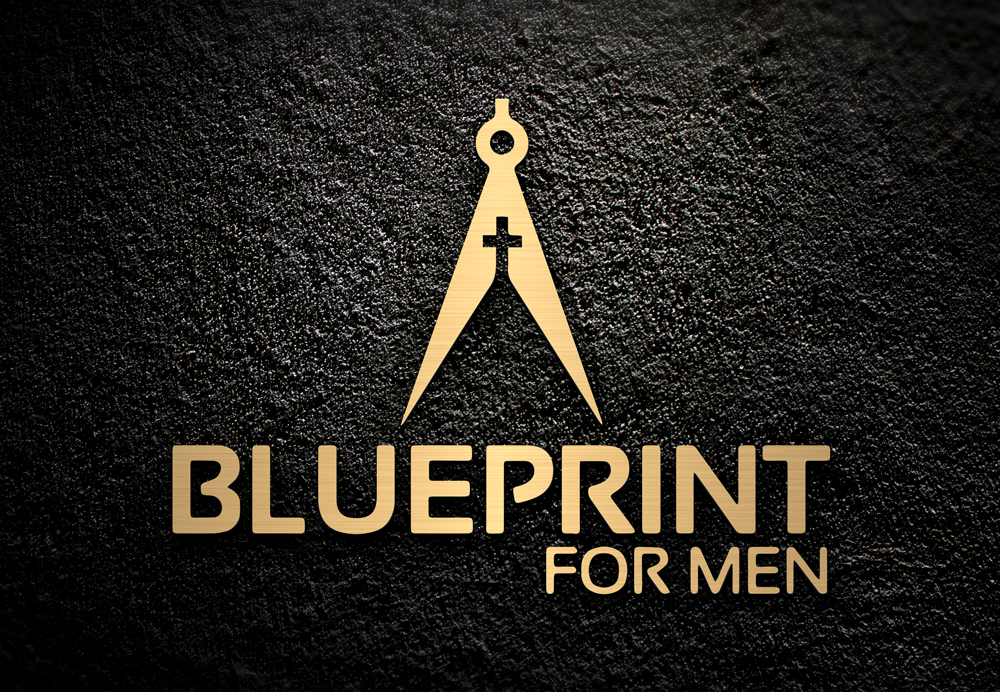 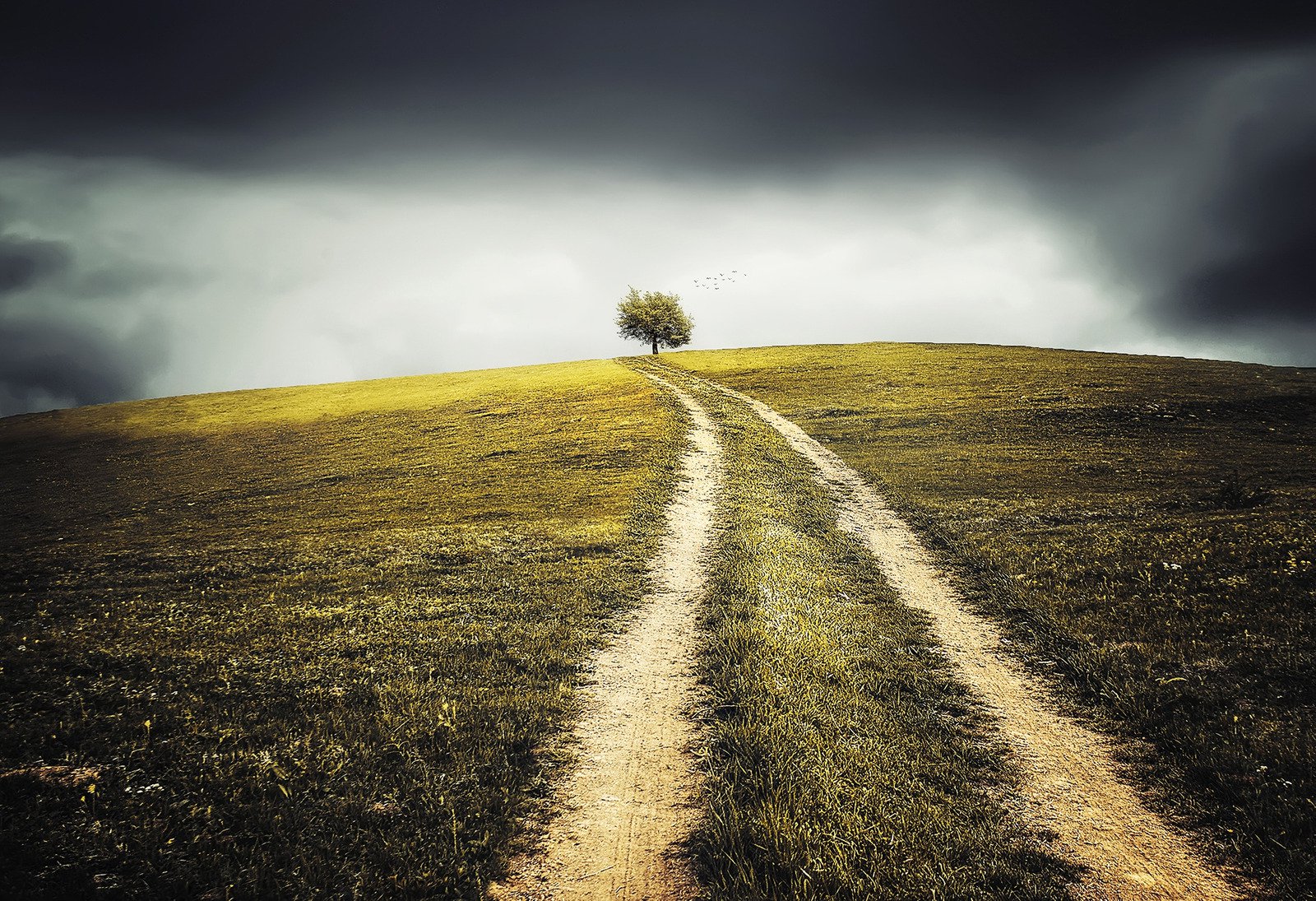 Trust in the LORD with all your heart and lean not on your own understanding;  in all your ways acknowledge him, and he will direct your paths.    Proverbs 3:5-6
The Manhood Journey
Blueprint for Men, Inc. (c) 2019
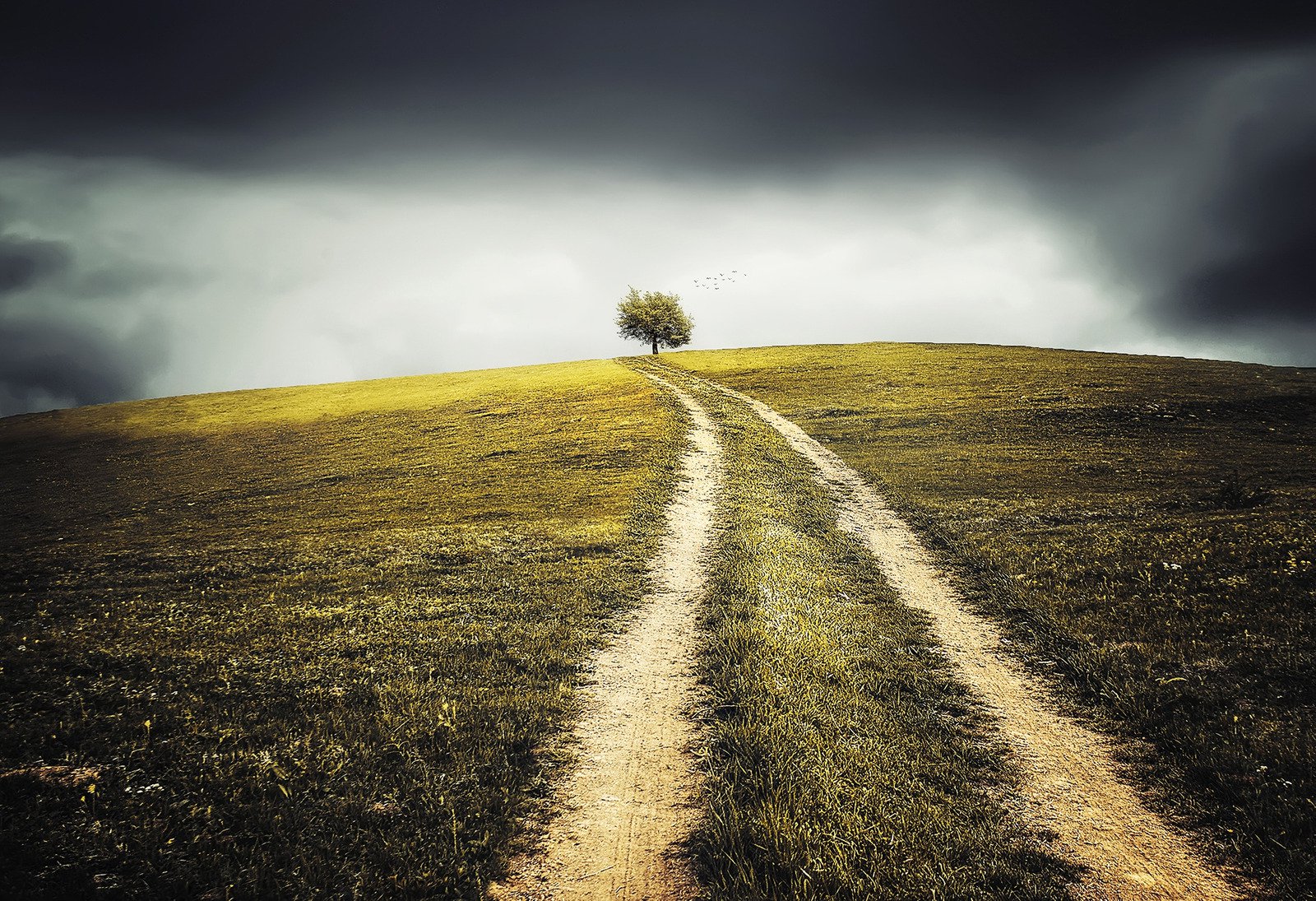 What’s Your Manhood Story?
On a scale of 1-5 rate the following statements as they relate to your life as a man…

My father taught me and guided me into manhood. 
I had a clear definition of authentic manhood.
I was prepared for marriage and fatherhood. 
I have experienced a support and accountability group. 
I have been mentored and seek to mentor other men.
I have been successful in overcoming repetitive sin.
I have experienced a consistent walk with God. 
I have stewarded my resources responsibly. 
I have given my family solid spiritual leadership.
I have made and follow written goals and plans for my life.
Blueprint for Men, Inc. (c) 2019
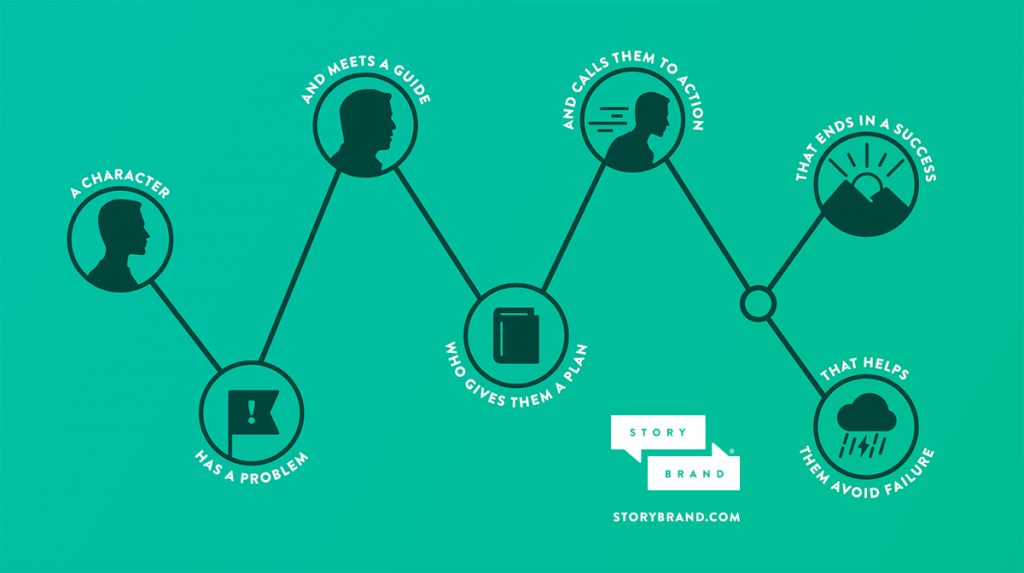 This missing link 
for most men…
Blueprint for Men, Inc. (c) 2019
II. Problem: Manhood Crisis
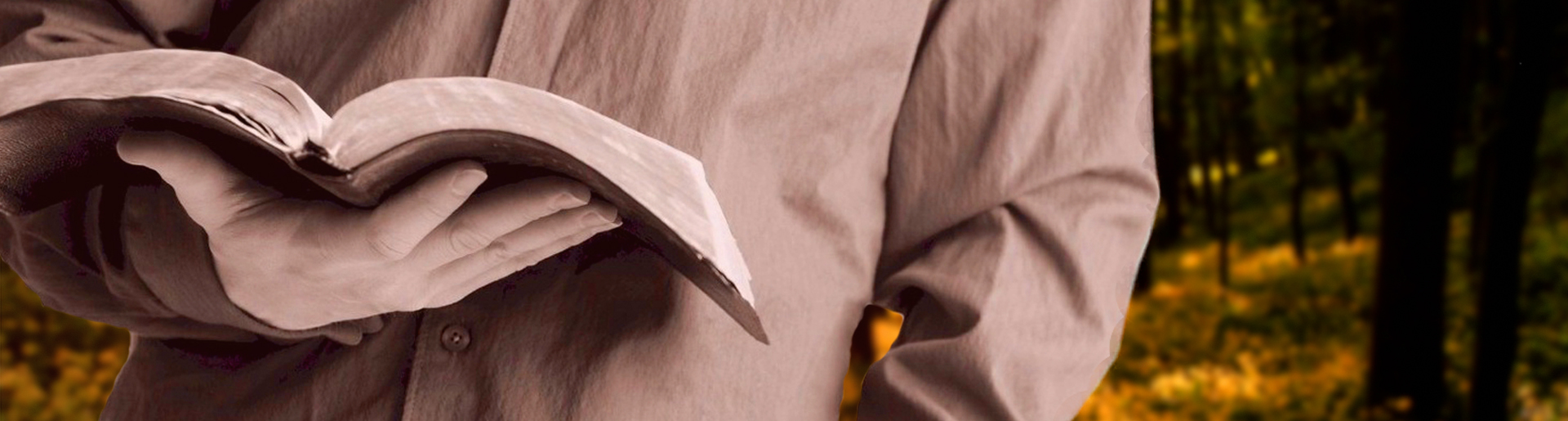 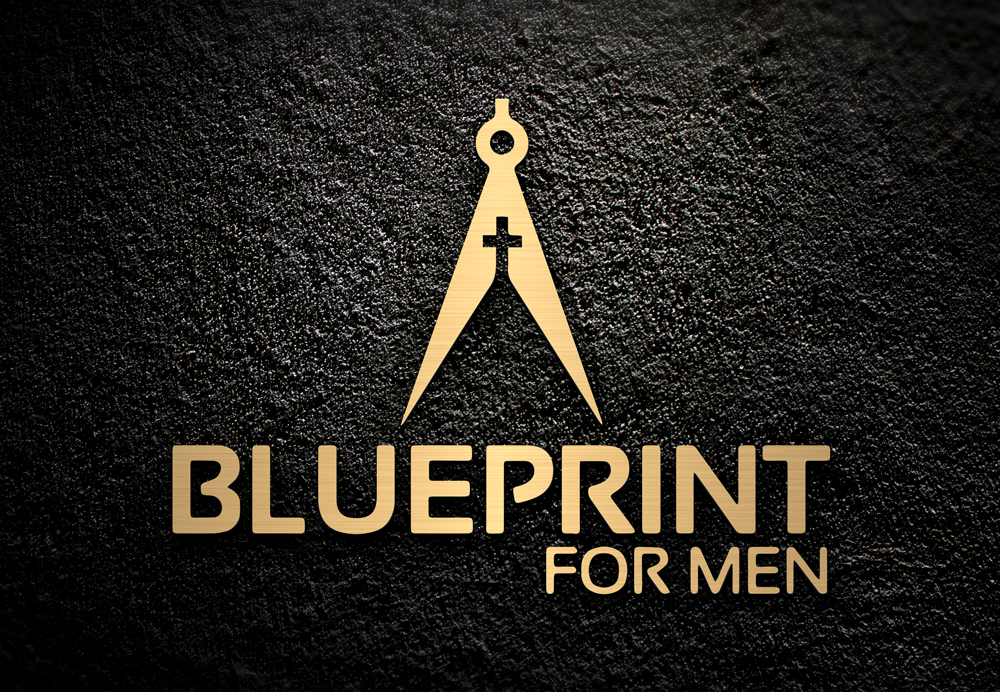 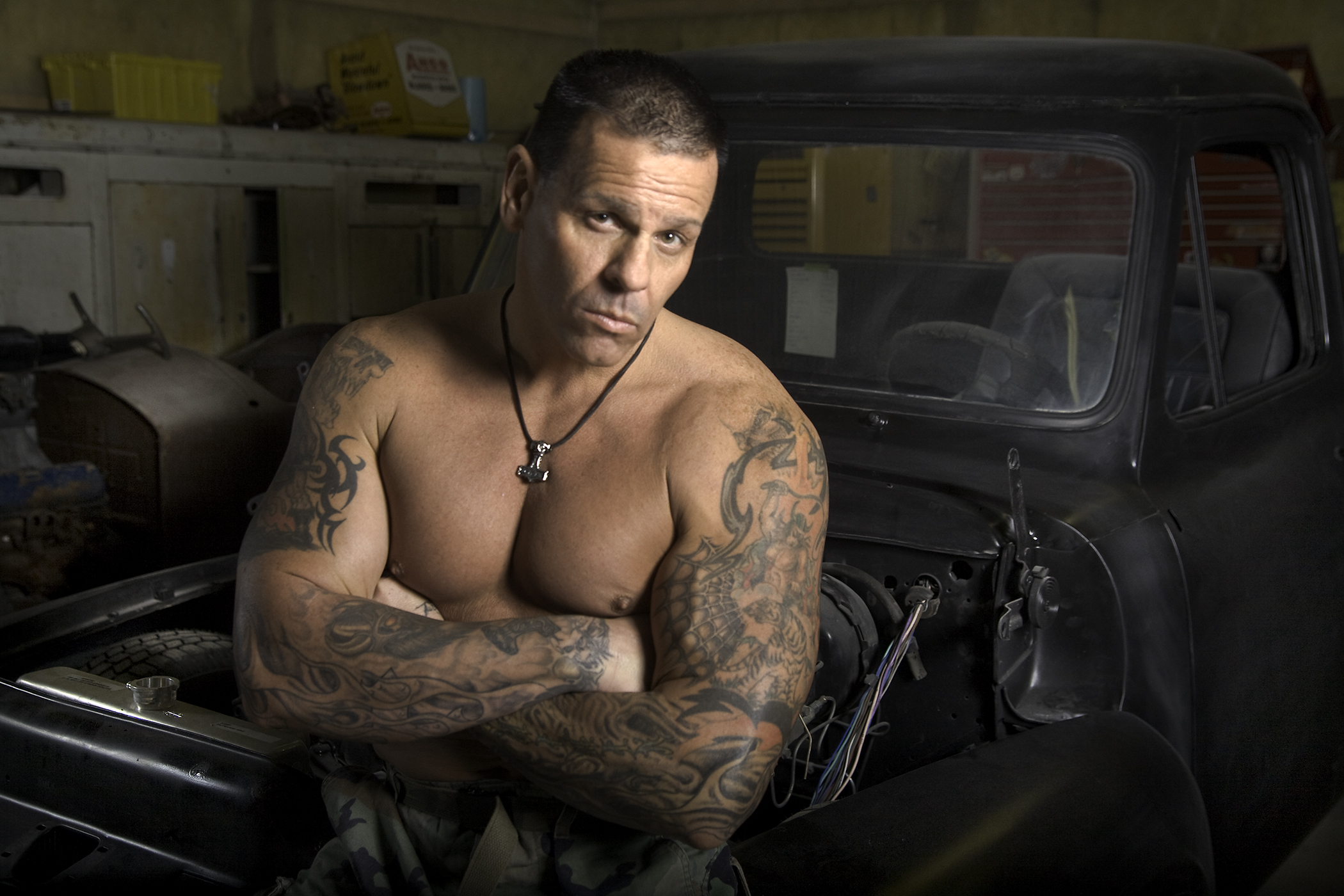 Men are Increasingly Secular
Blueprint for Men, Inc. (c) 2019
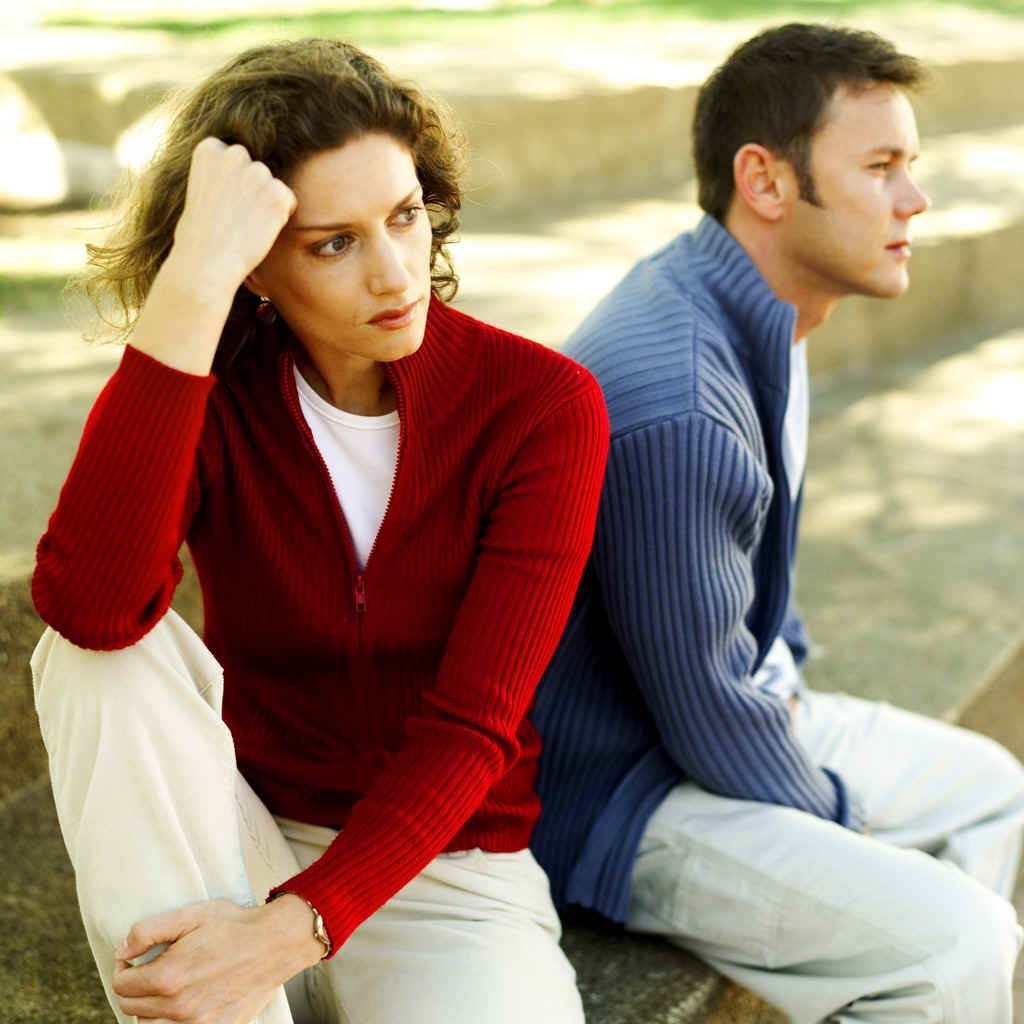 Men are Increasingly Disconnected in Marriage…
Blueprint for Men, Inc. (c) 2019
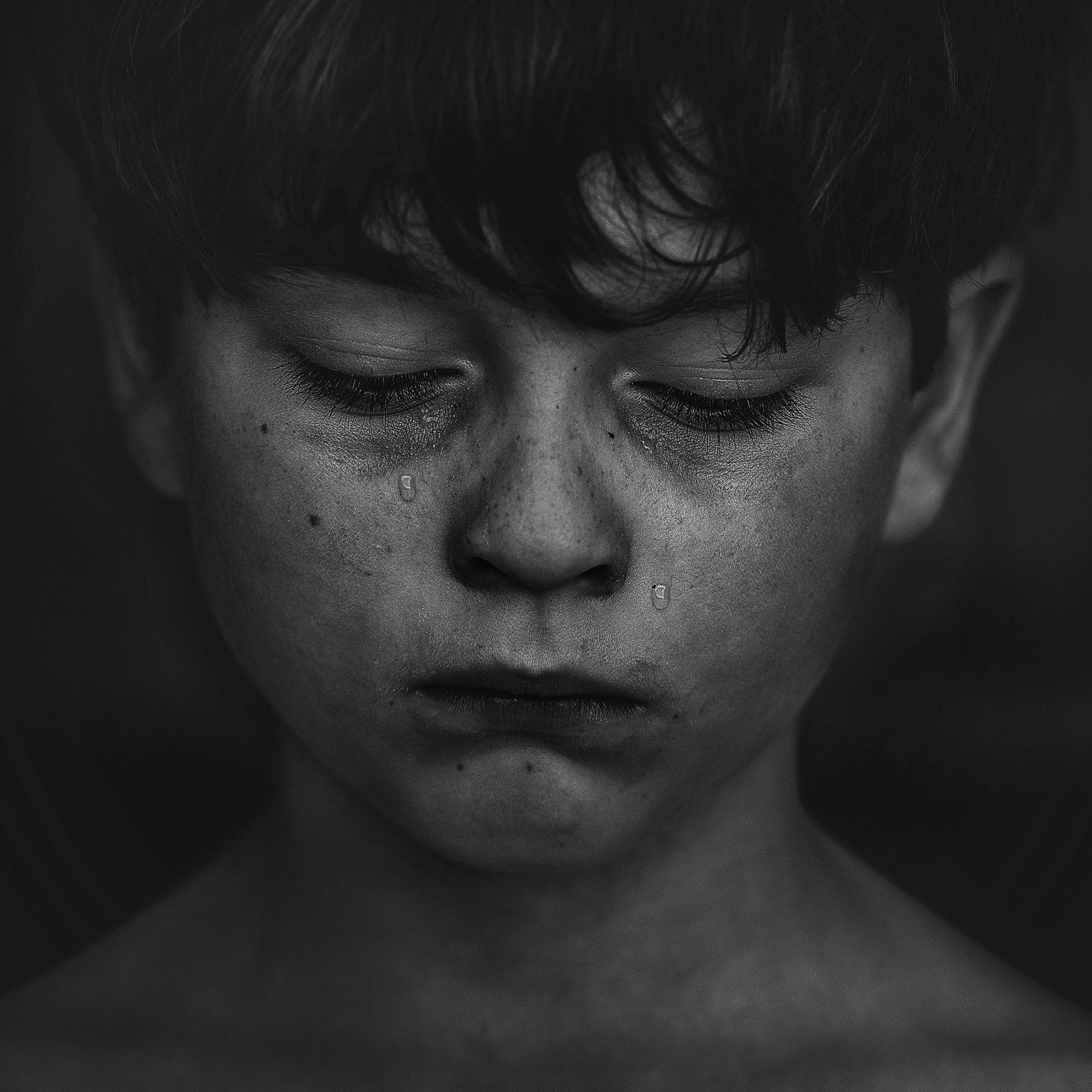 Men are increasingly disconnected from their children…
Blueprint for Men, Inc. (c) 2019
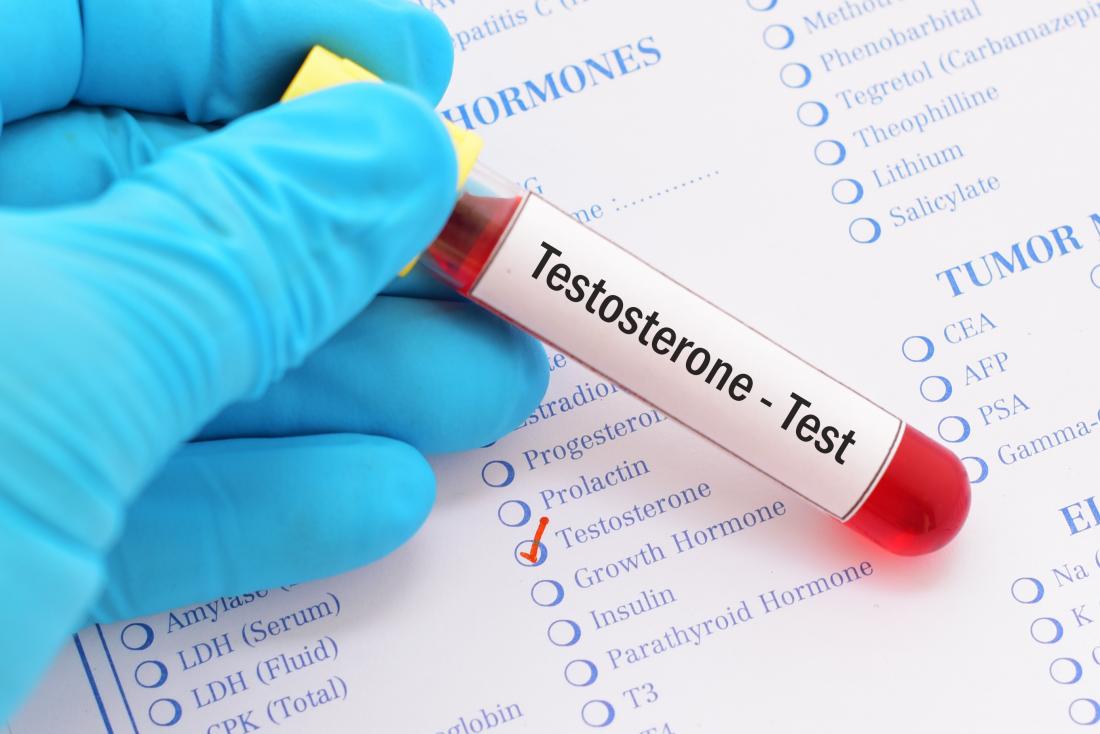 Men Are Less Masculine
Blueprint for Men, Inc. (c) 2019
Boys Are Struggling More in School
Blueprint for Men, Inc. (c) 2019
Men Are Increasingly Addicted
Blueprint for Men, Inc. (c) 2019
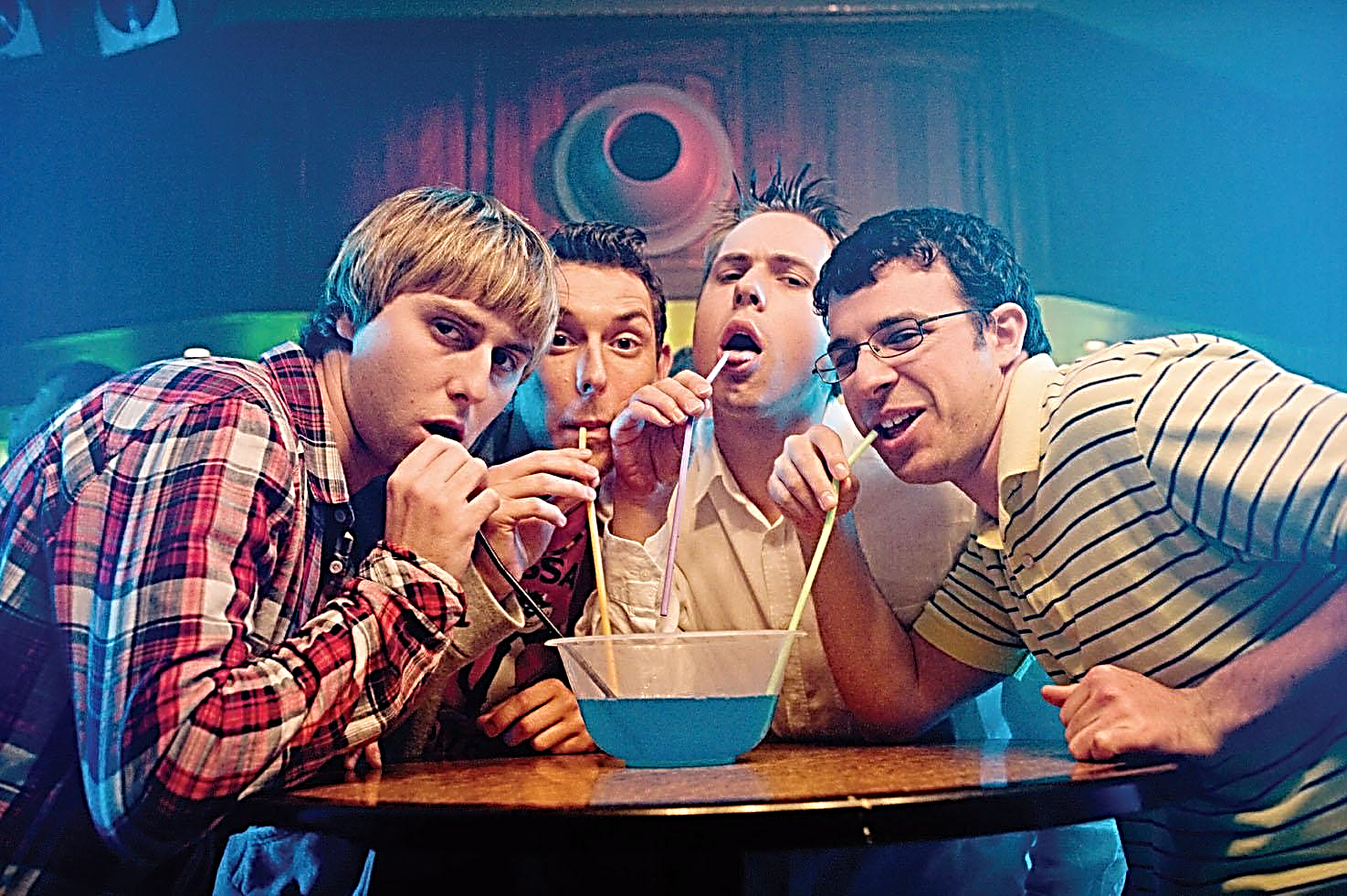 Young Men Are Not Maturing
Blueprint for Men, Inc. (c) 2019
Men are Lacking Manly Skills
Blueprint for Men, Inc. (c) 2019
Men are Lacking Direction and Purpose
Blueprint for Men, Inc. (c) 2019
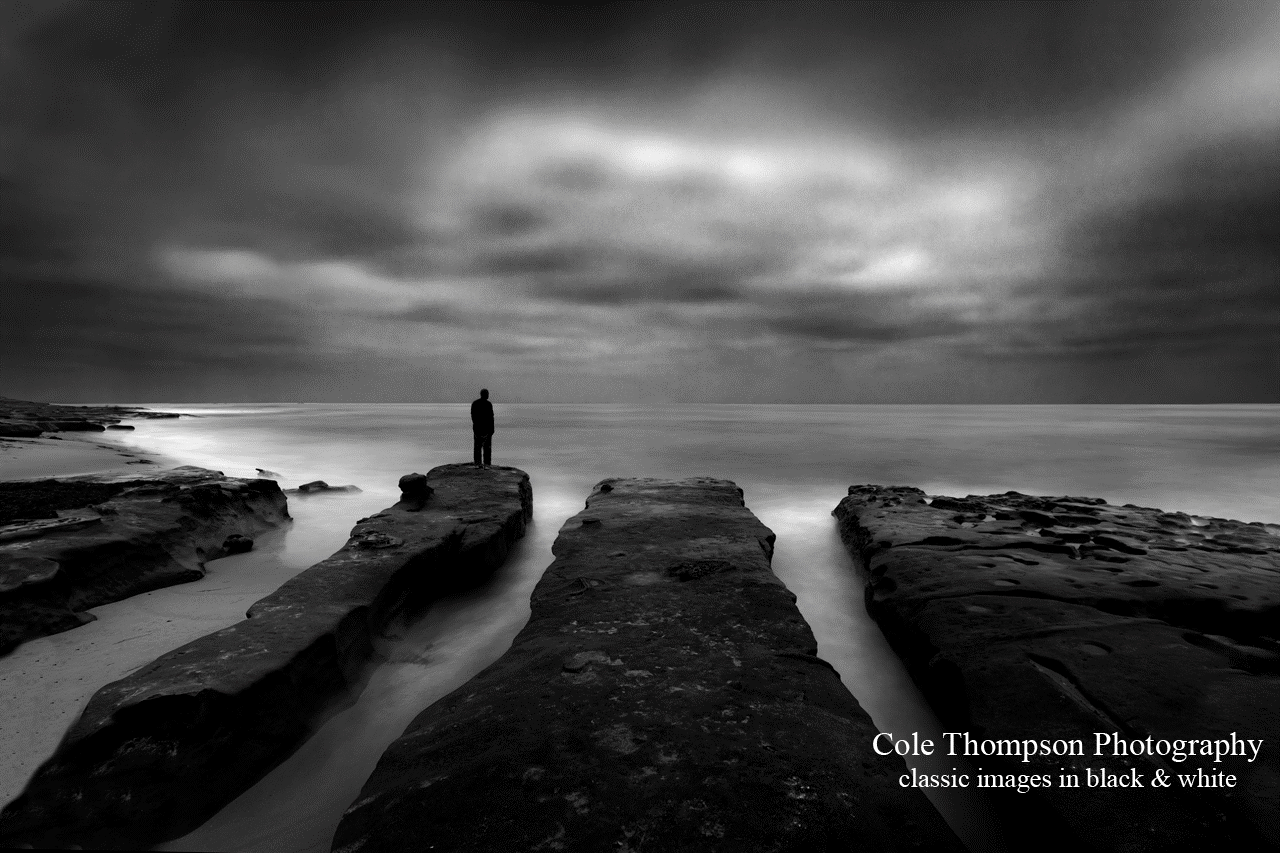 Men are Increasingly Isolated
Blueprint for Men, Inc. (c) 2019
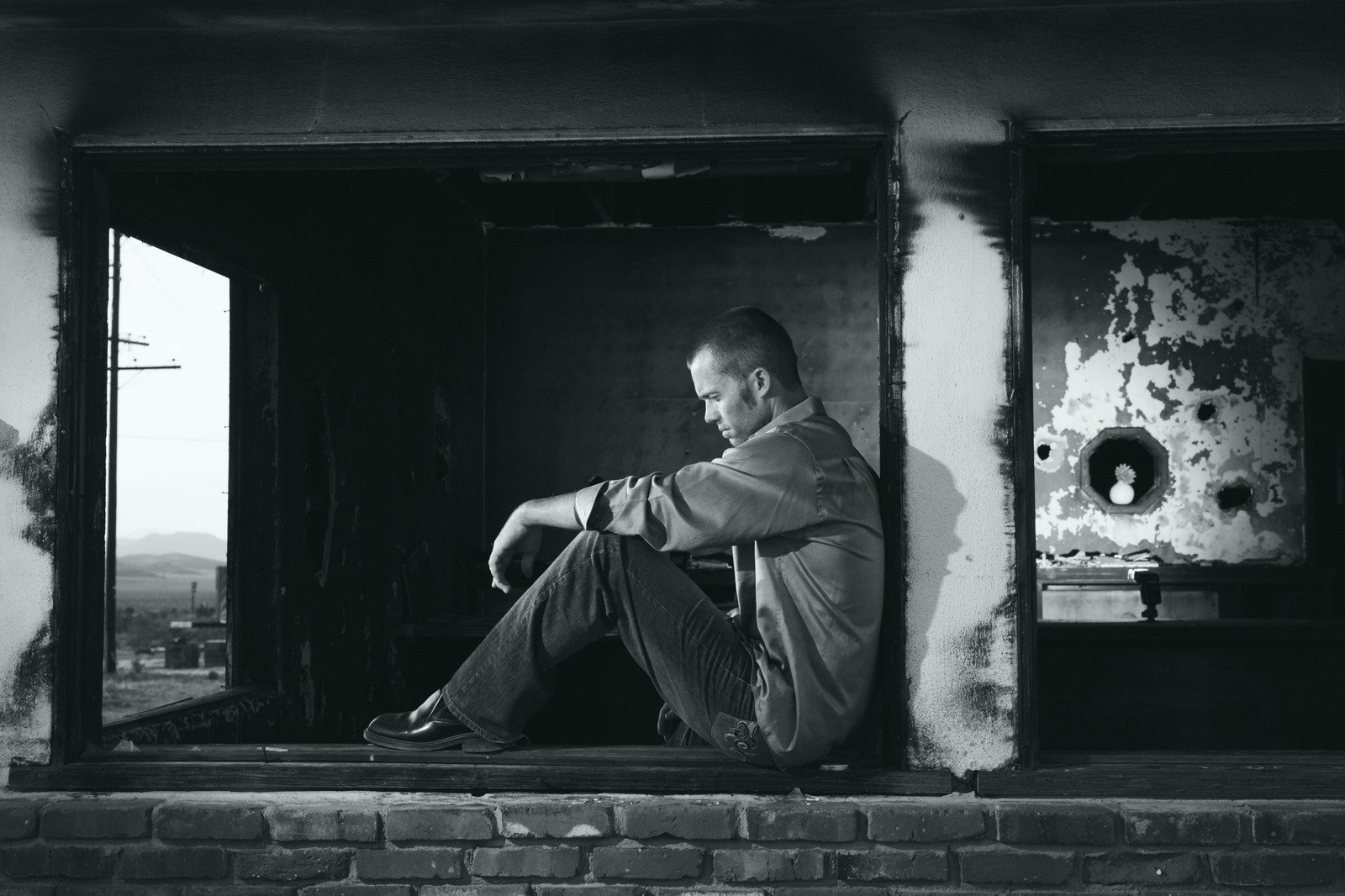 Why are men struggling?
Blueprint for Men, Inc. (c) 2019
Strong Men of GodSEEK OUT
Blueprint for Men, Inc. (c) 2019
Outdoor Risk Management
Accident 
Potential
Subjective 
Danger
Objective 
Danger
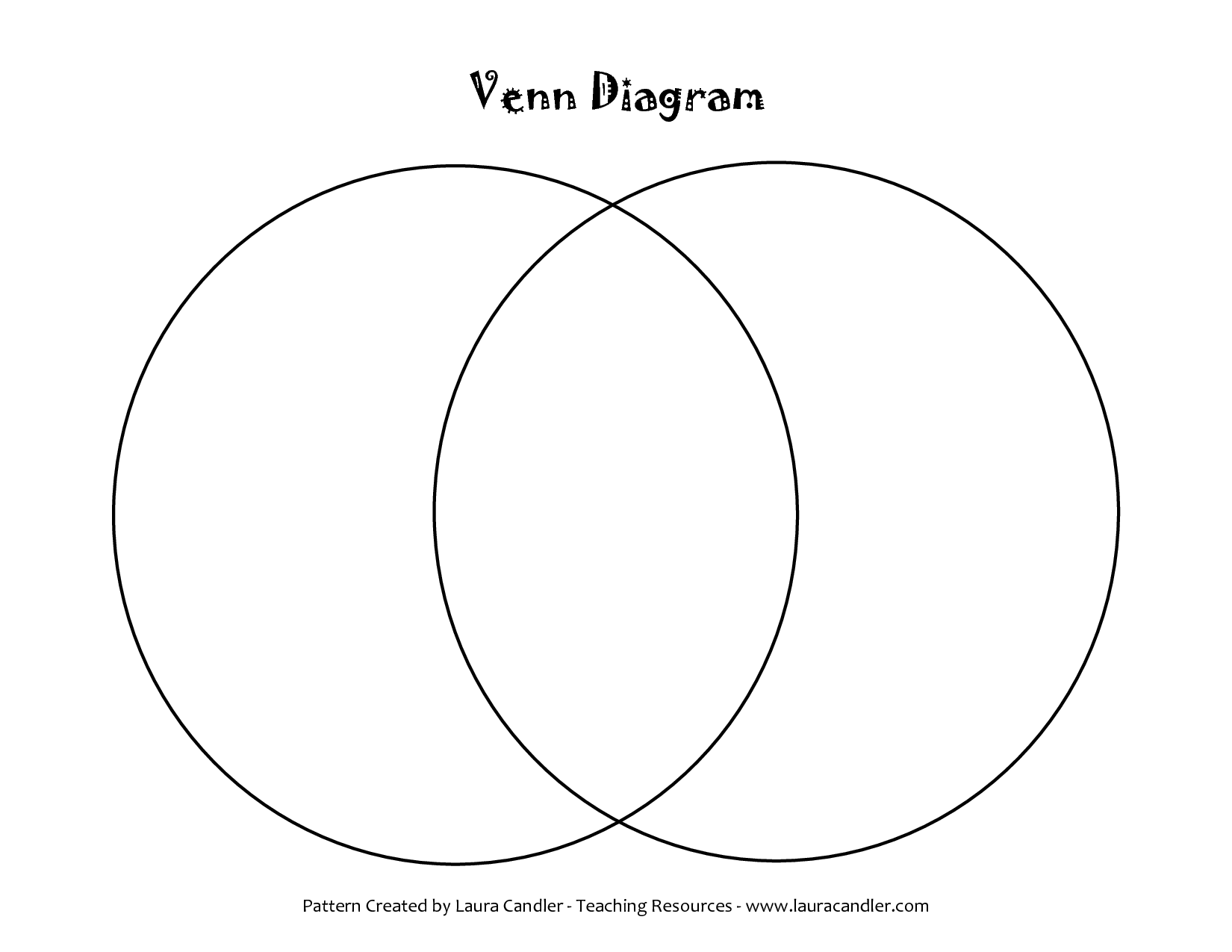 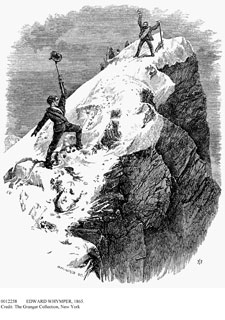 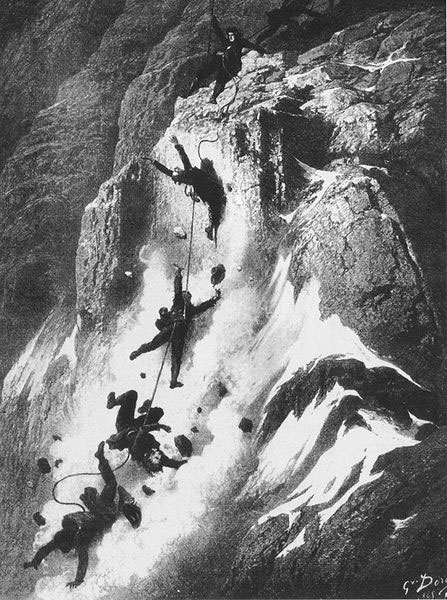 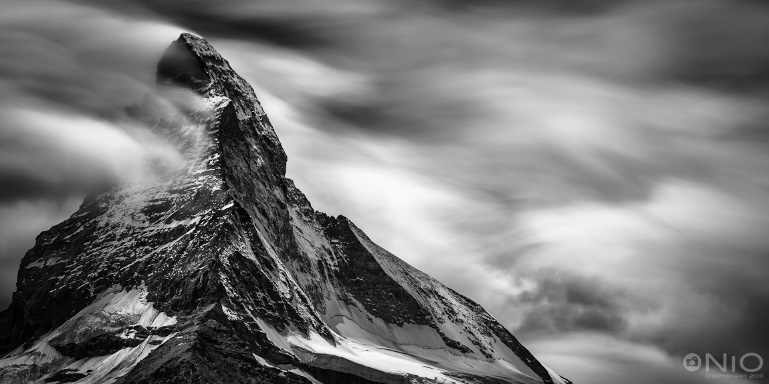 Blueprint for Men, Inc. (c) 2019
Manhood Risk Management
Accident 
Potential
Subjective 
Danger
Objective 
Danger
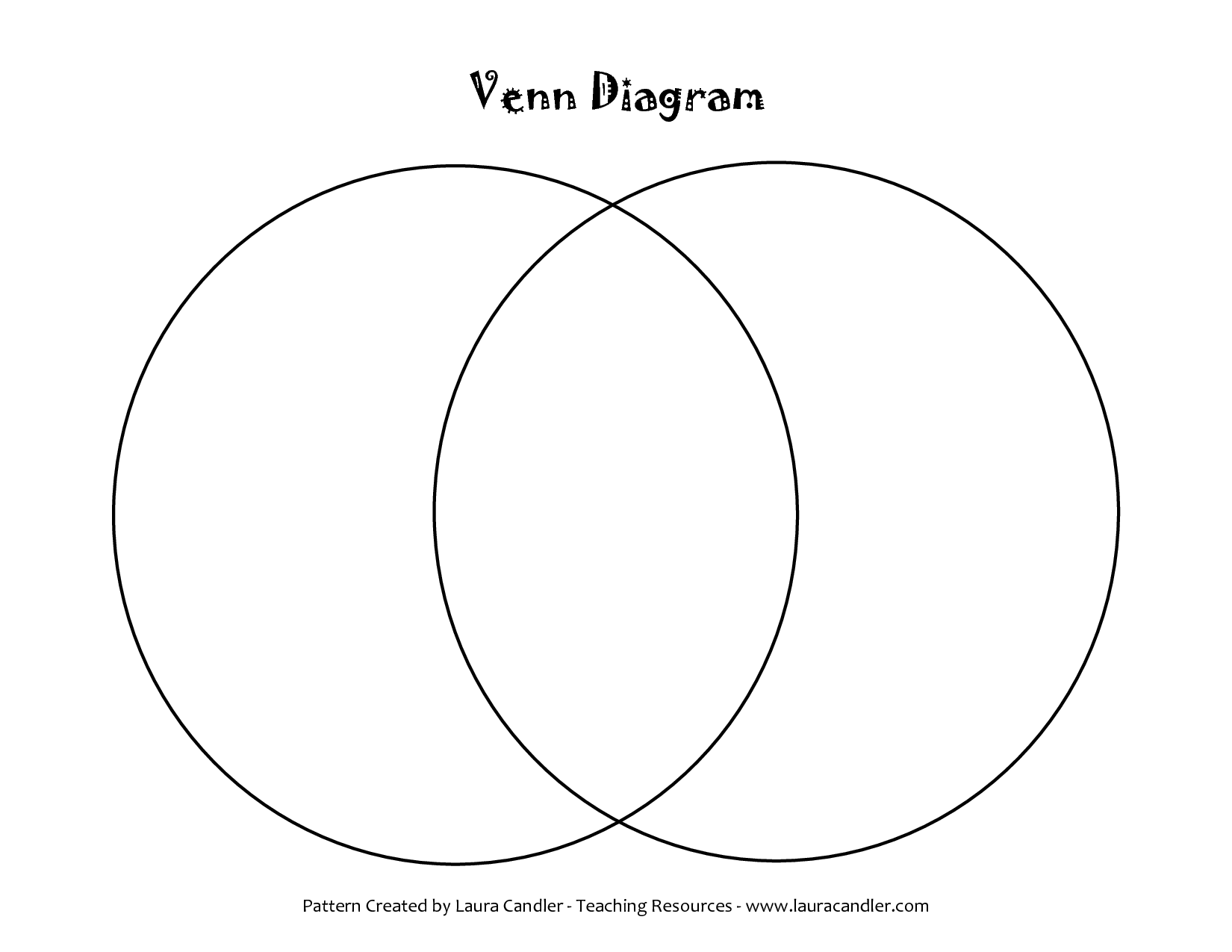 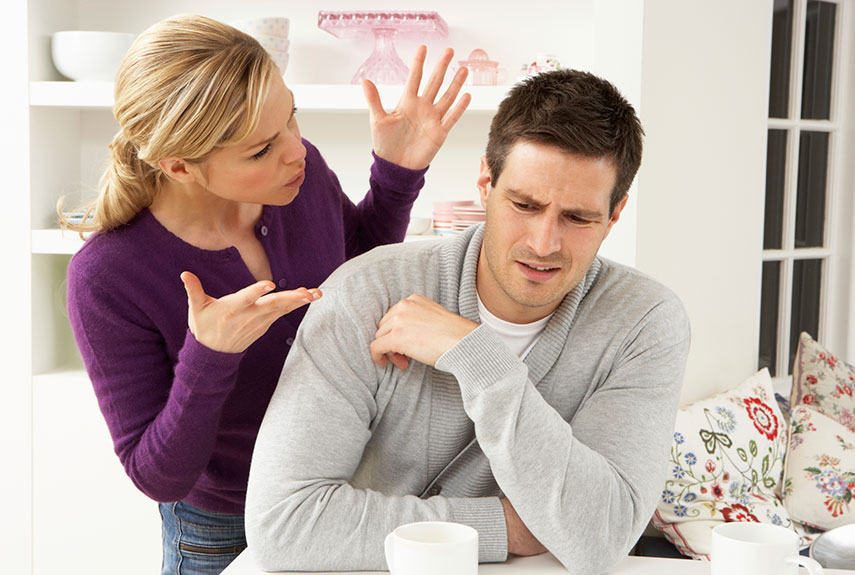 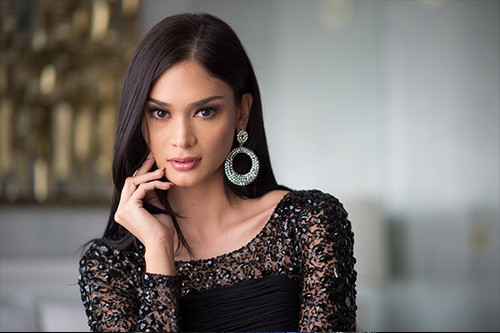 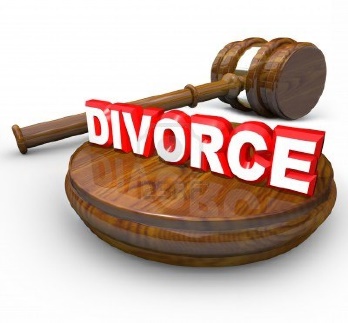 Blueprint for Men, Inc. (c) 2019
REDUCING MEN’S  “Accident Potential”through…
Blueprint for Men, Inc. (c) 2019
III. Solution: Strong Men of God
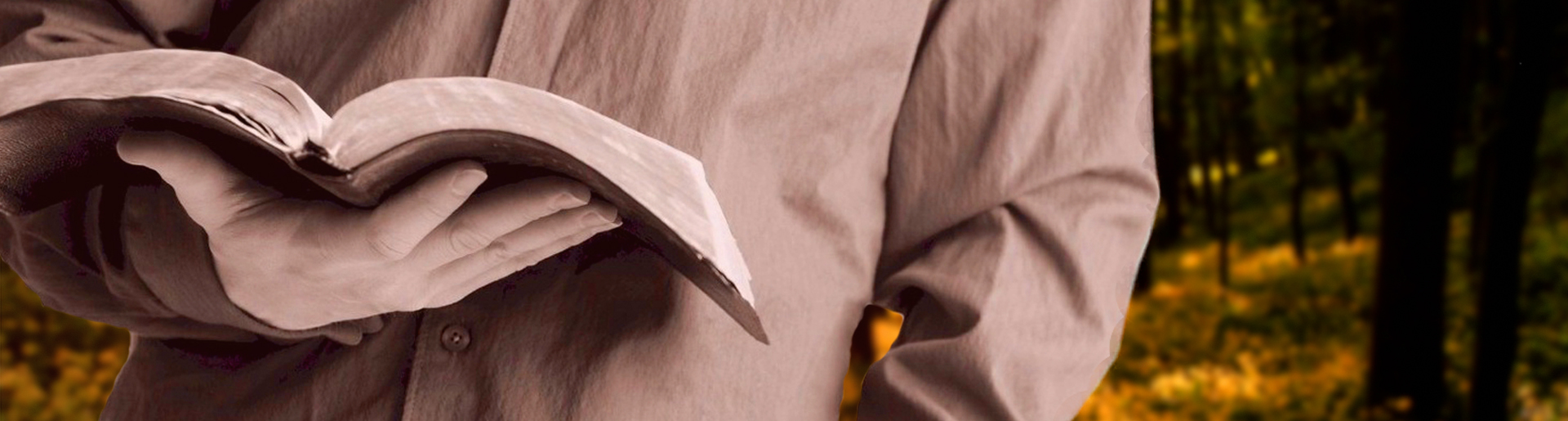 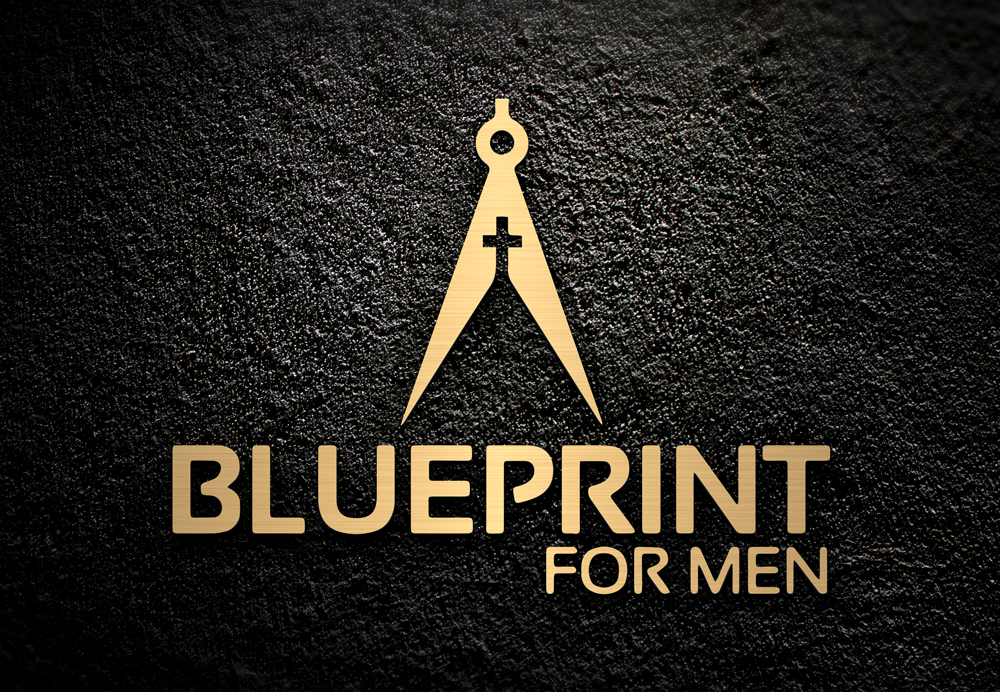 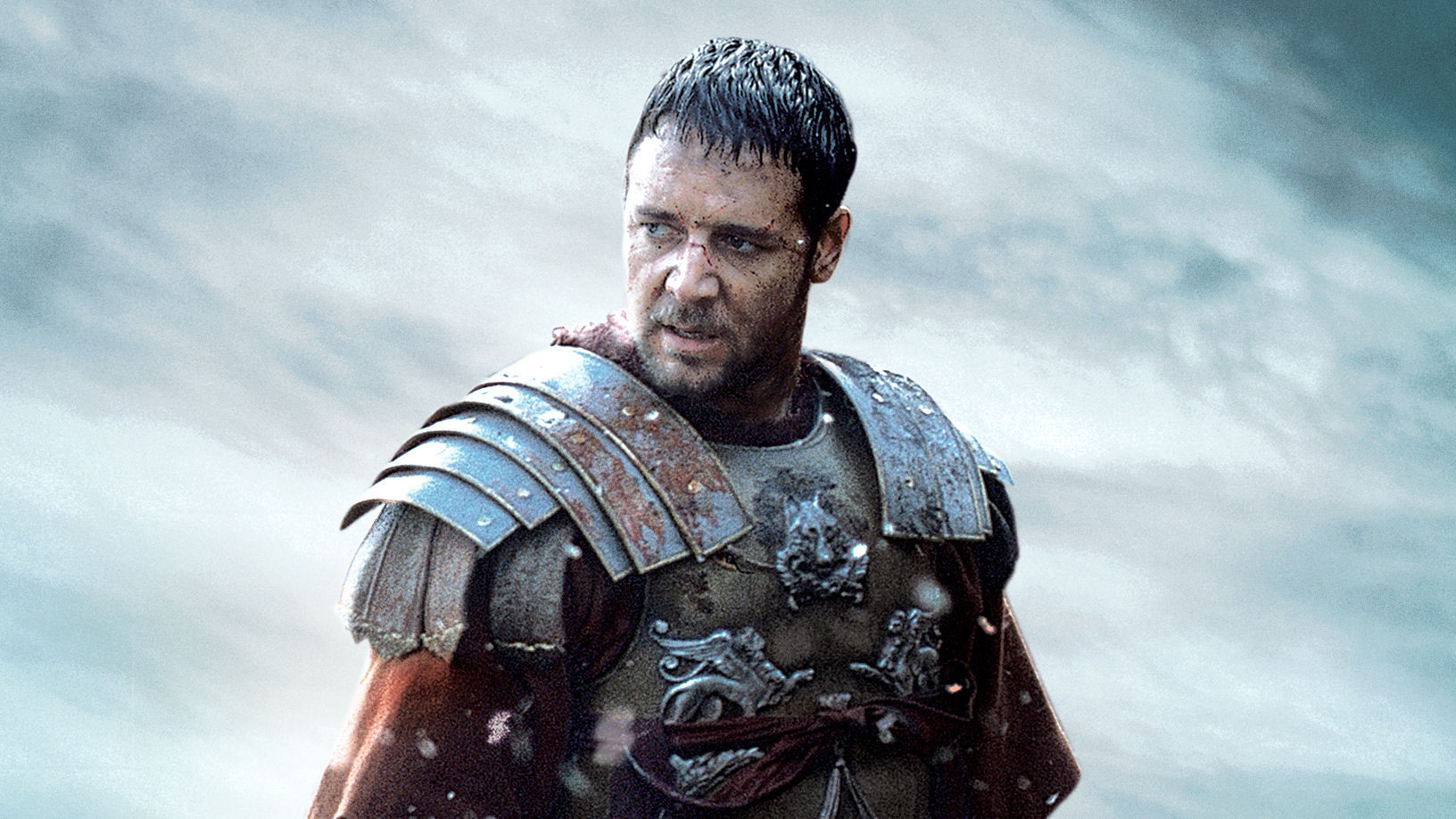 Strong Men of God
Watch, stand fast in the faith, be brave, be strong.   ~I Corinthians 16:13
Blueprint for Men, Inc. (c) 2019
Character Traits of Strong Men of God
Blueprint for Men, Inc. (c) 2019
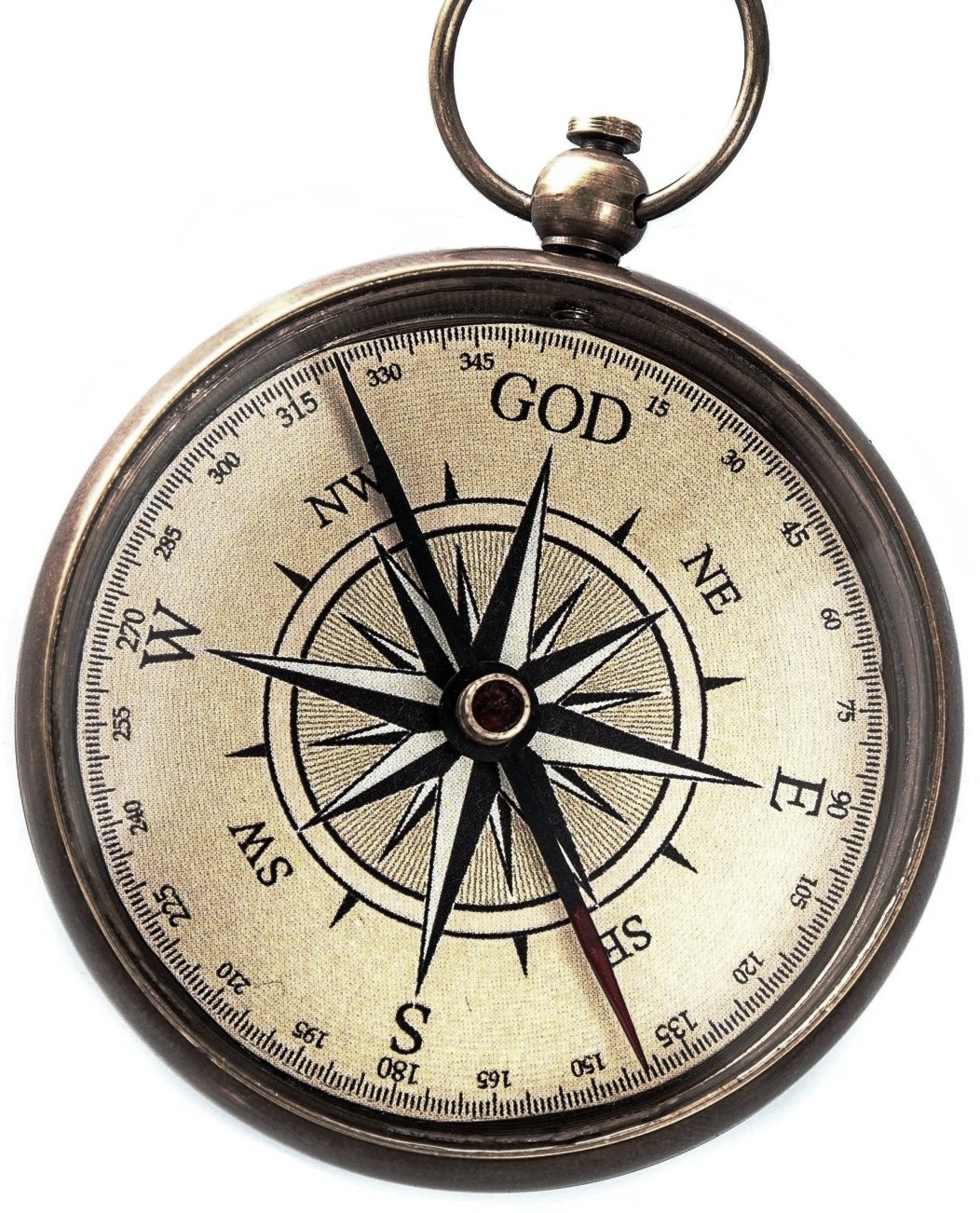 WANTED: Men of Integrity
“The greatest want of the world is the want of men-- men who will not be bought or sold, men who in their inmost souls are true and honest, men who do not fear to call sin by its right name, men whose conscience is as true to duty as the needle to the pole, men who will stand for the right though the heavens fall.”			Education, p. 57
Blueprint for Men, Inc. (c) 2019
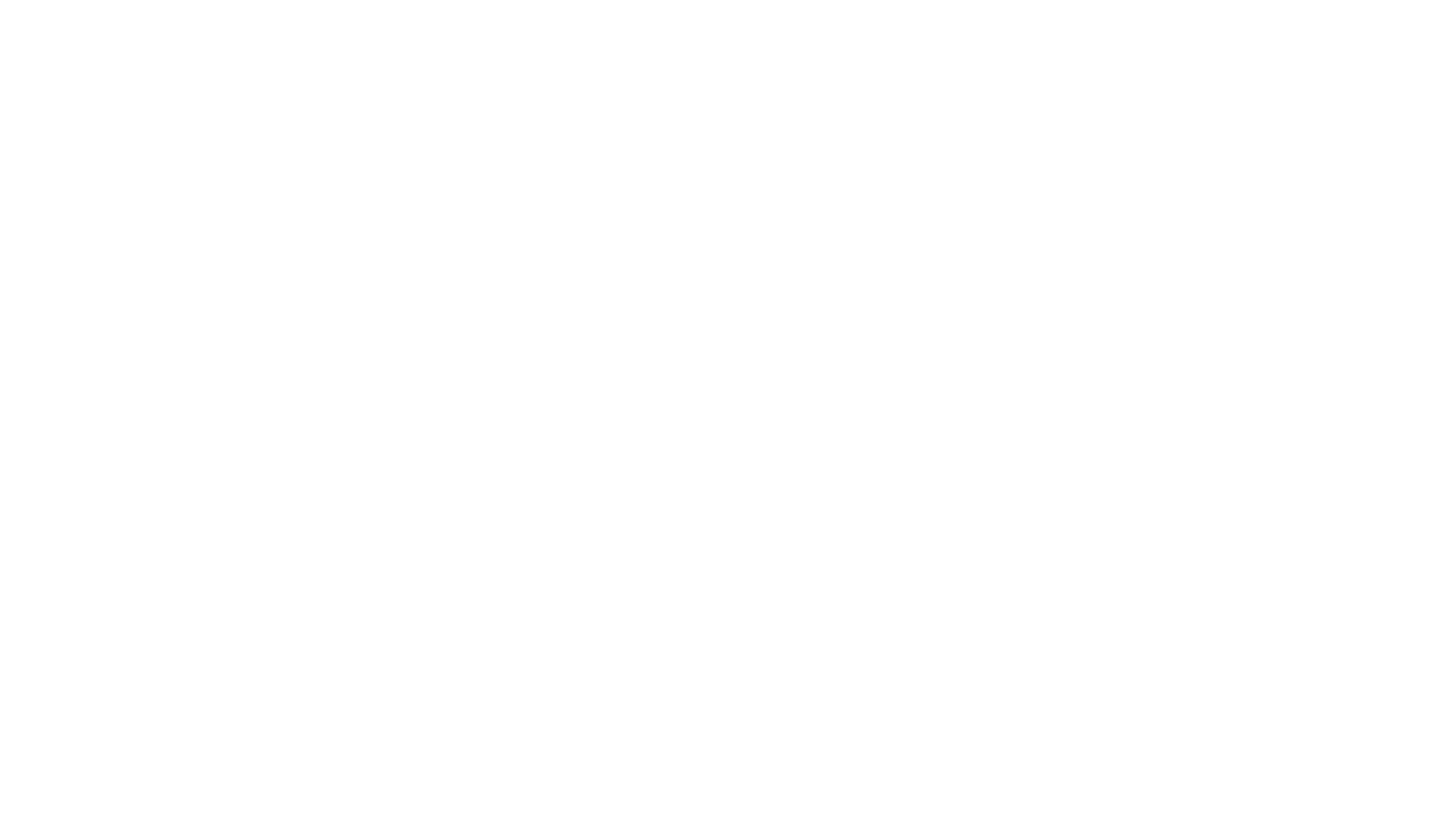 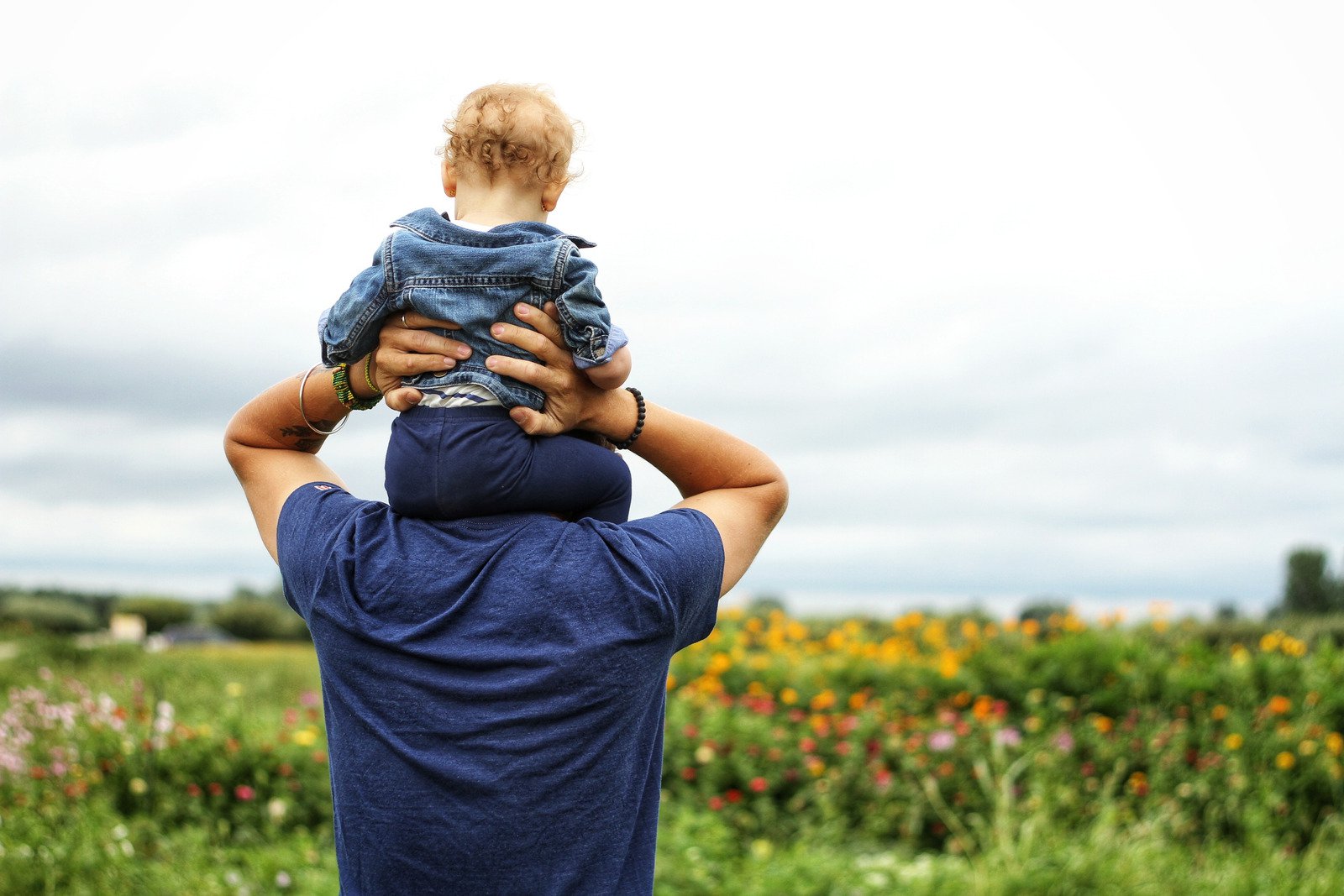 Wanted:Men of Integrity
The righteous man walks with integrity; blessed are his children after him. 
                      Proverbs 20:7
Blueprint for Men, Inc. (c) 2019
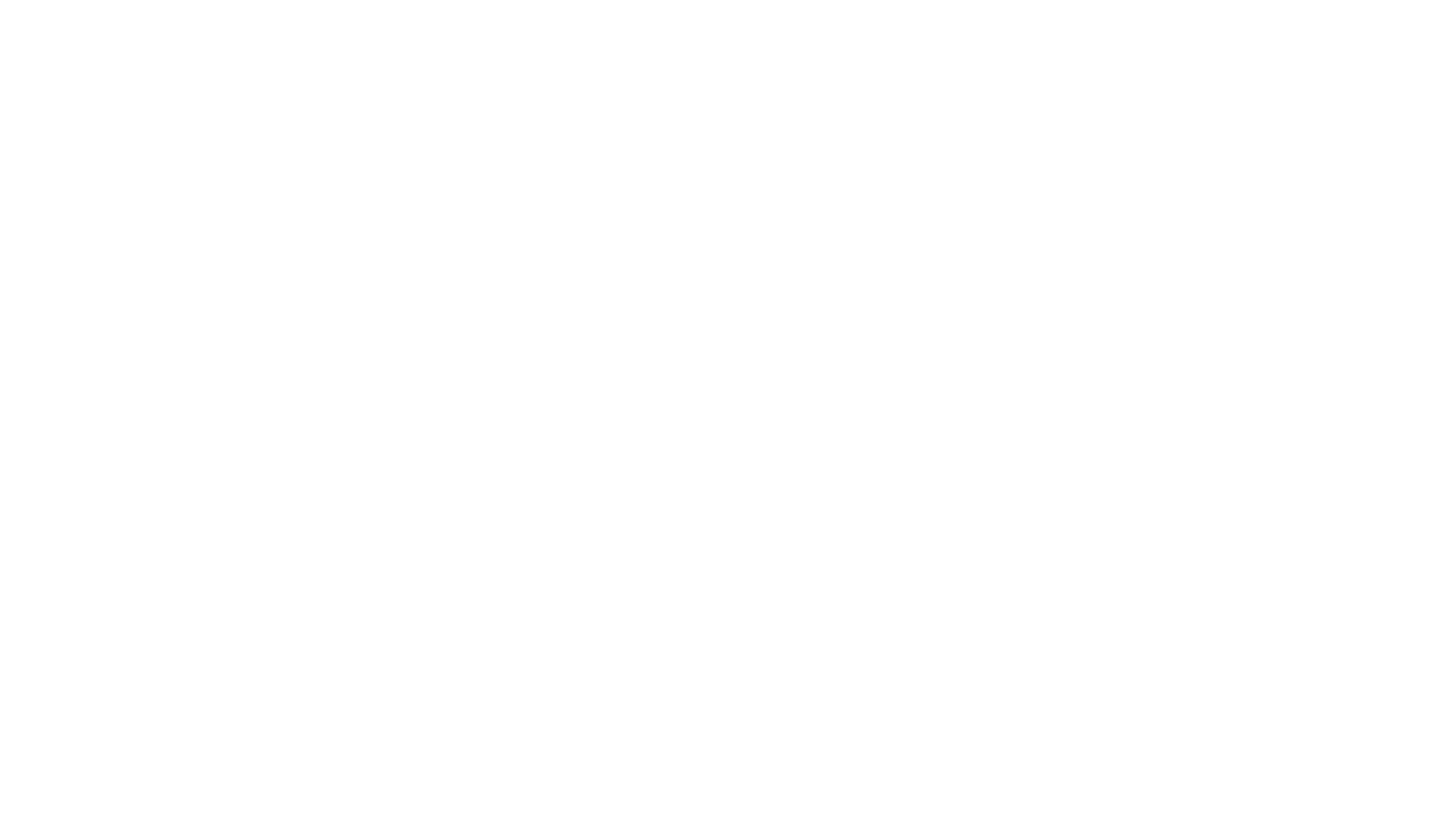 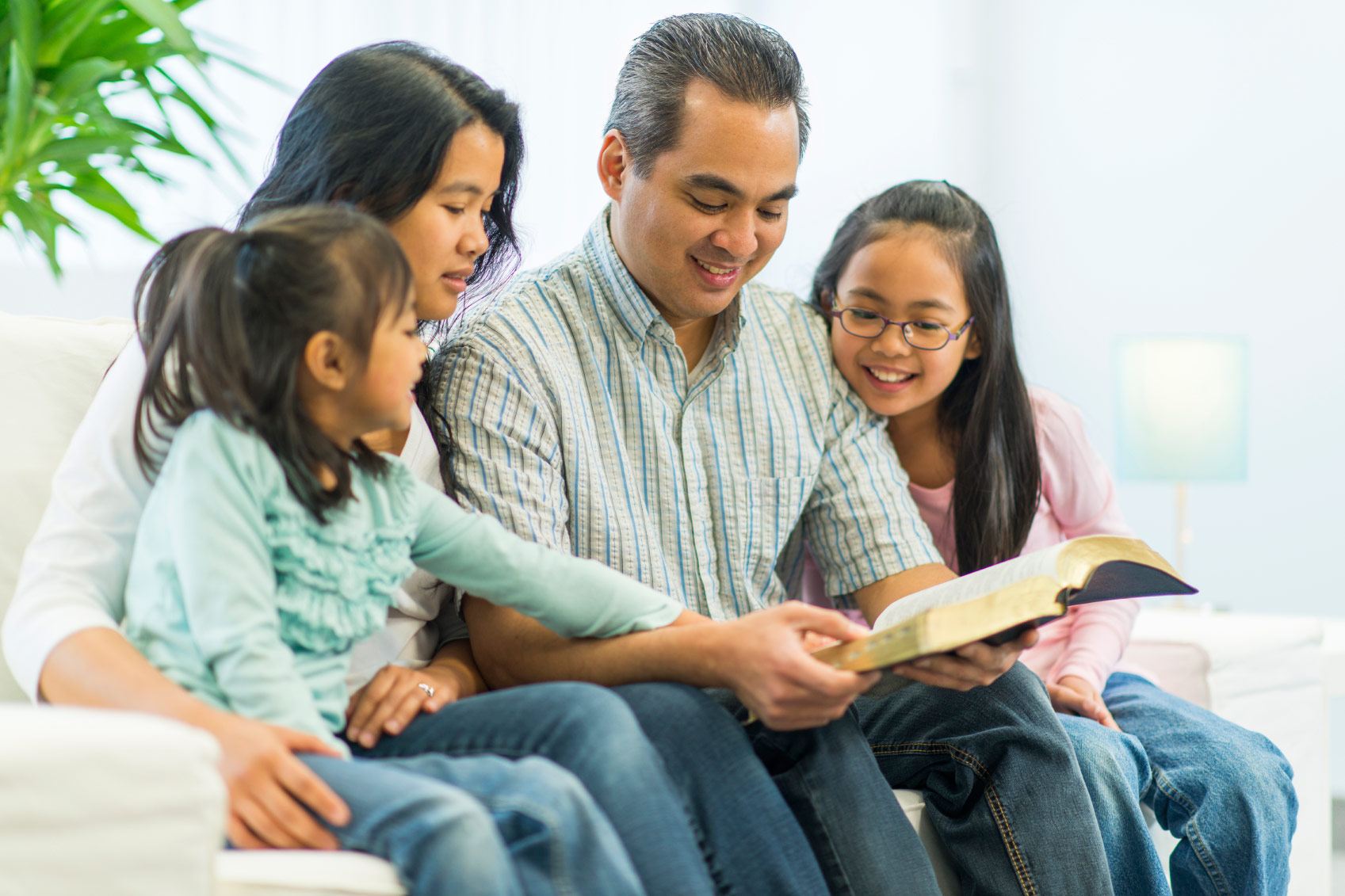 WANTED: Strong Family Leaders
The greatest evidence of the power of Christianity that can be presented to the world is a well-ordered, well-disciplined family. This will recommend the truth as nothing else can, for it is a living witness of its practical power upon the heart.	Adventist Home, p. 32
Blueprint for Men, Inc. (c) 2019
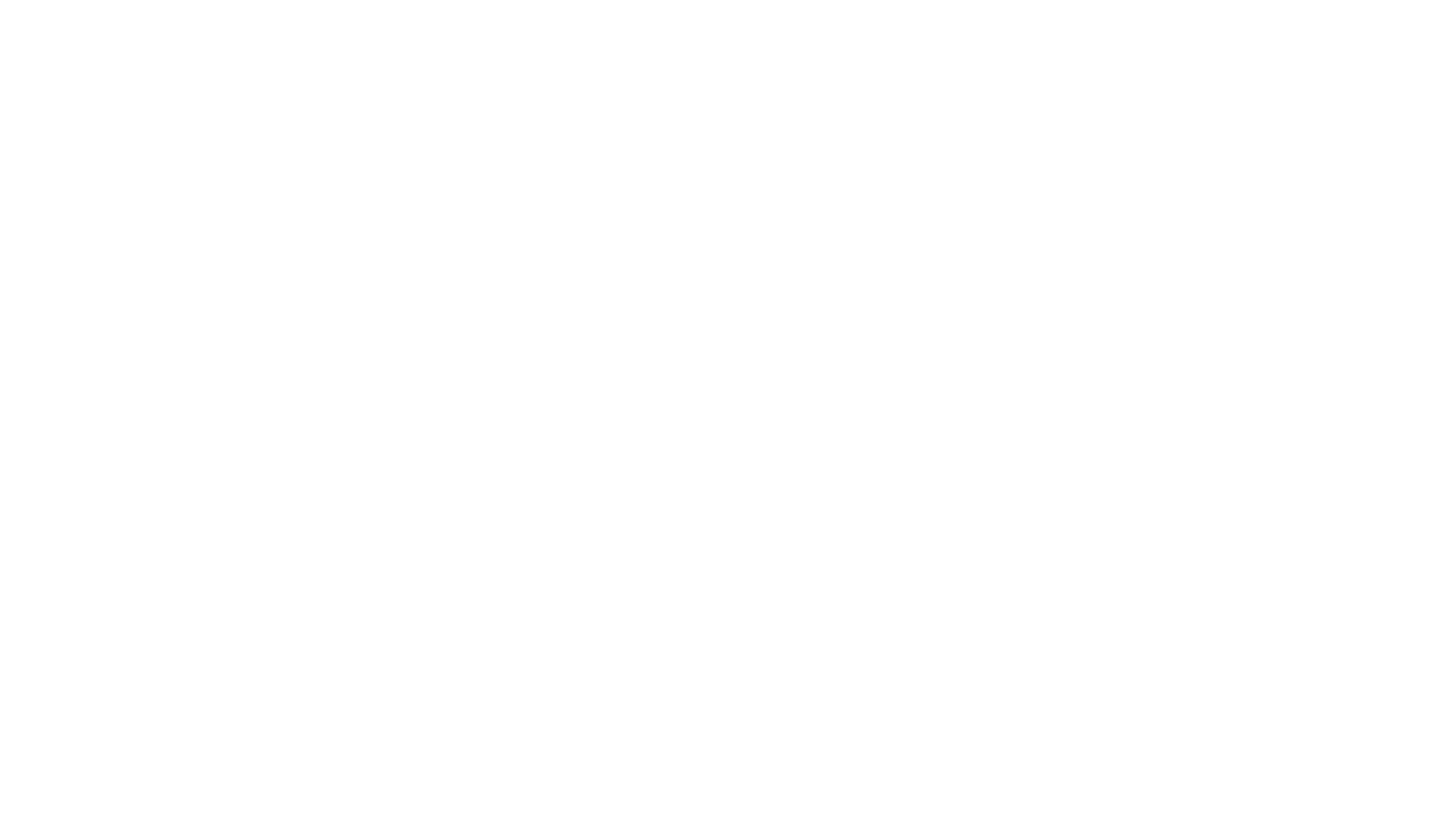 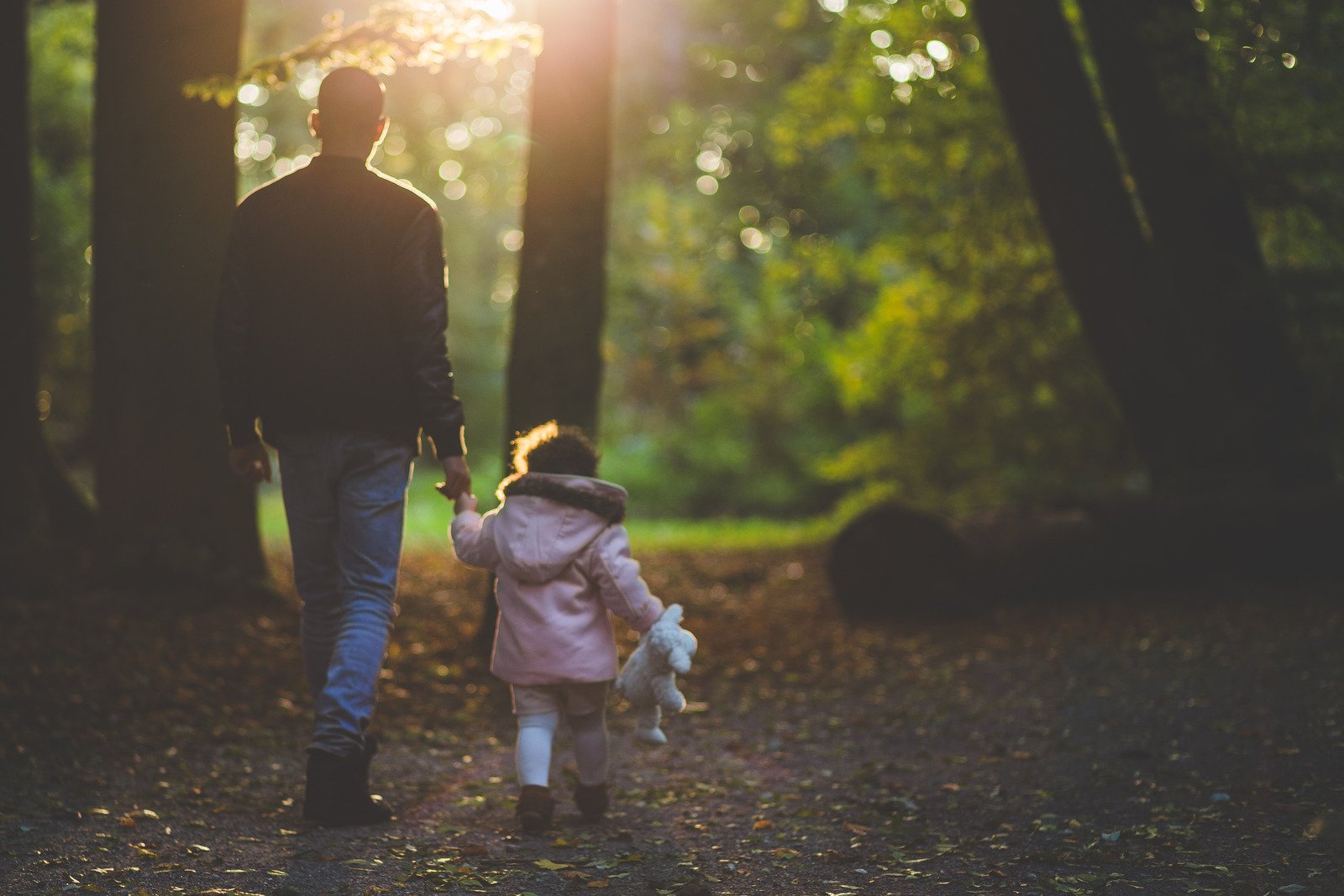 Wanted:Strong Family Leaders
Fathers, do not exasperate your children; instead, bring them up in the training and instruction of the Lord.  
                 Ephesians 6:1-4
Blueprint for Men, Inc. (c) 2019
MEN’S MINISTRY
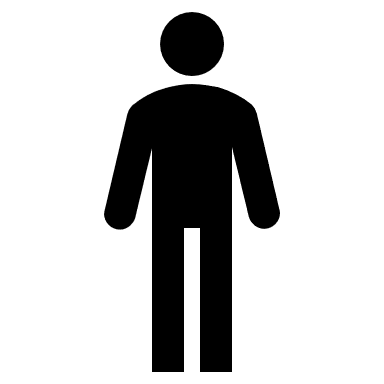 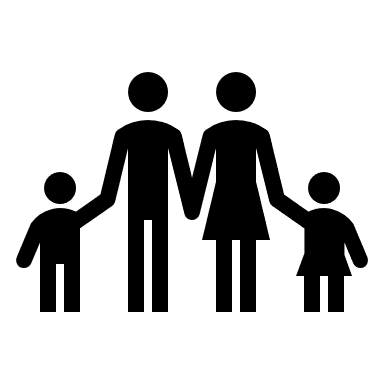 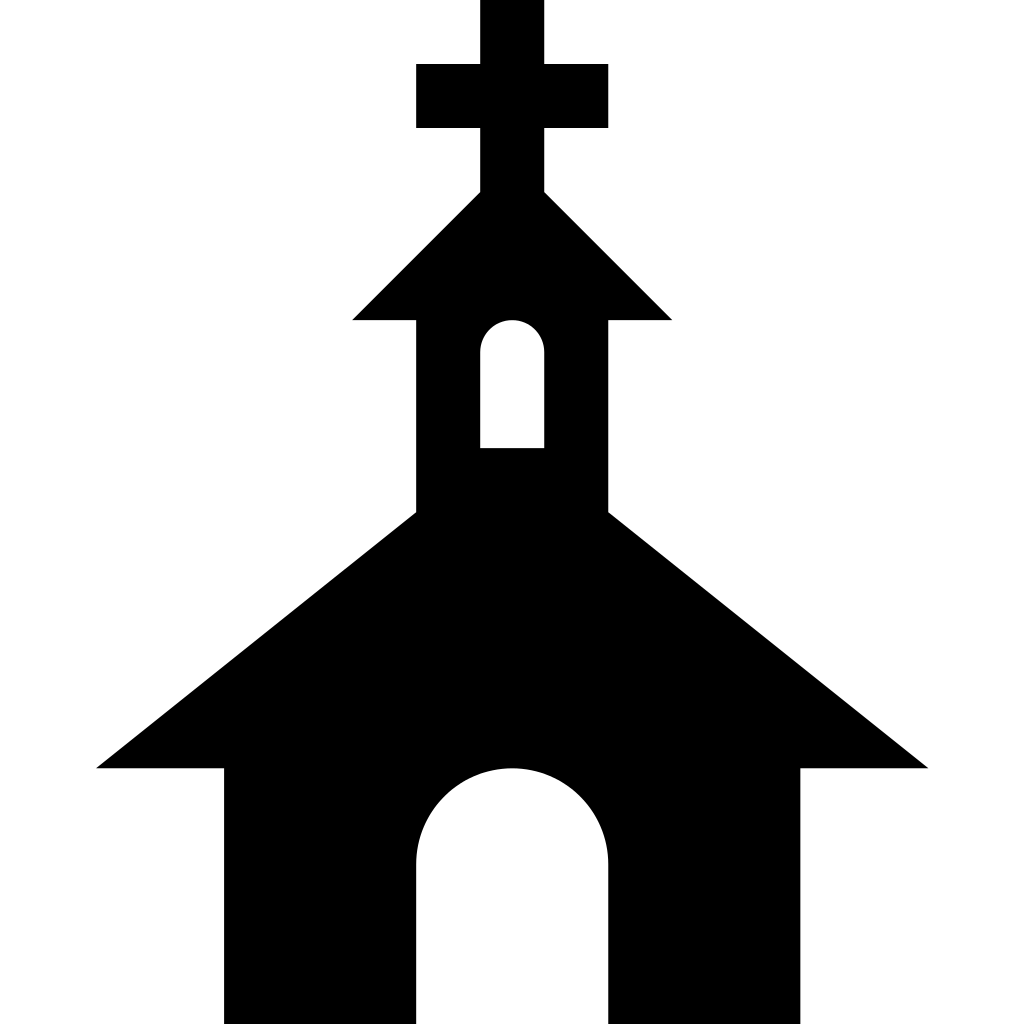 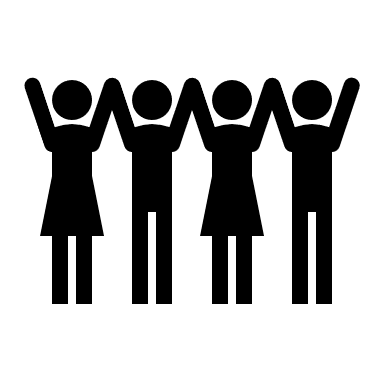 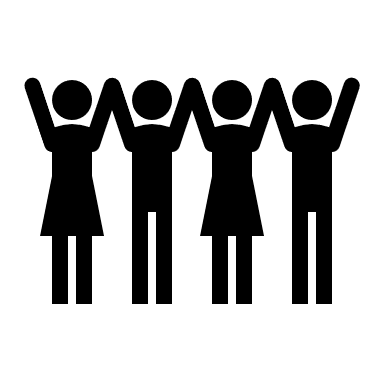 Blueprint for Men, Inc. (c) 2019
IV. System: Blueprint for Men
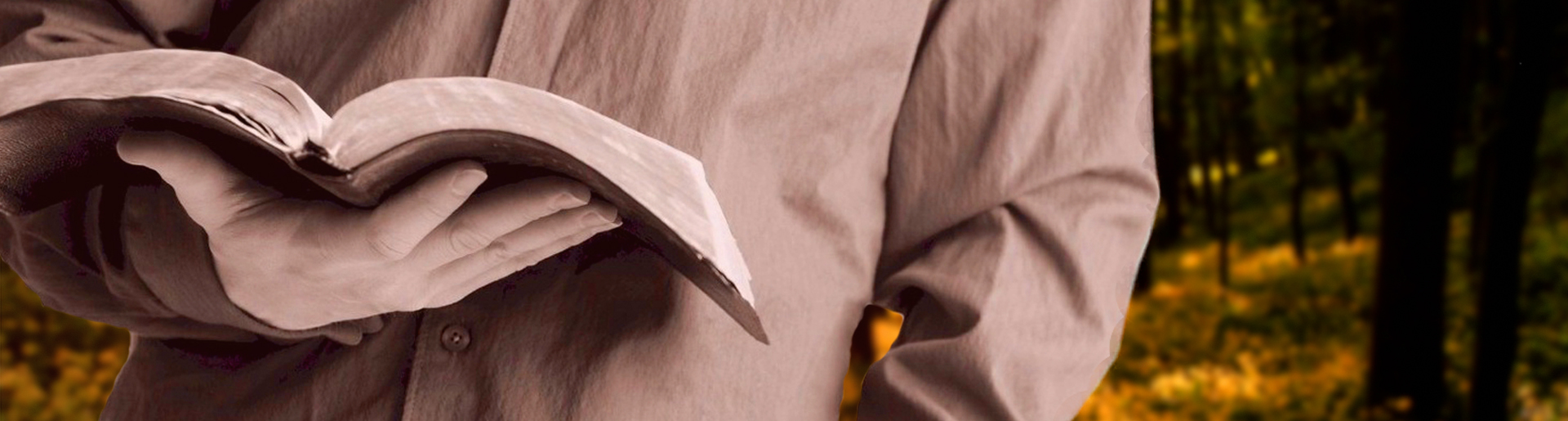 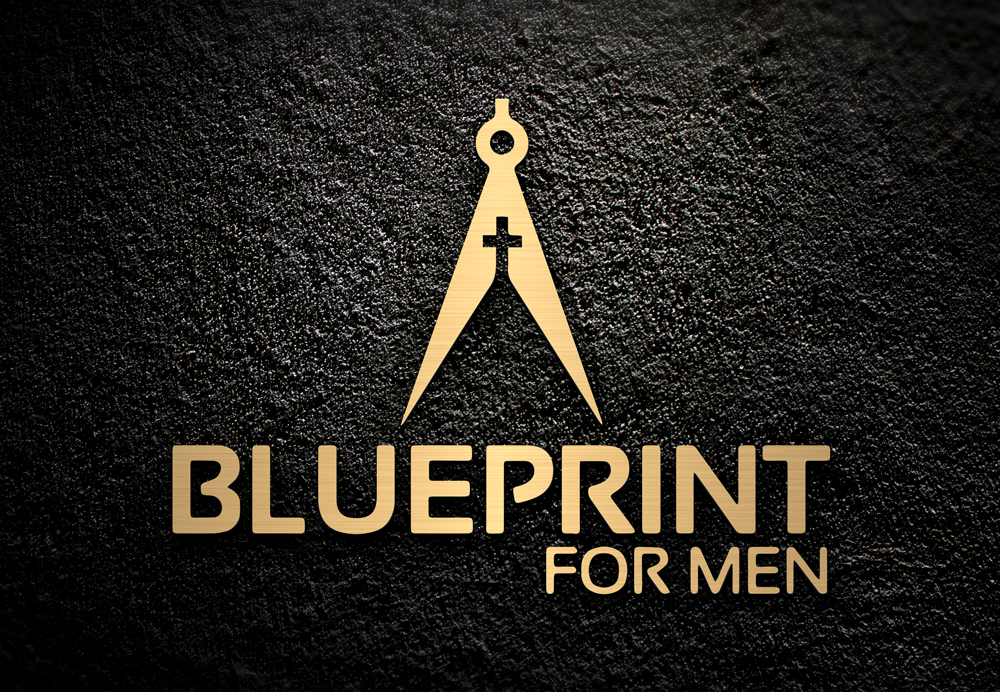 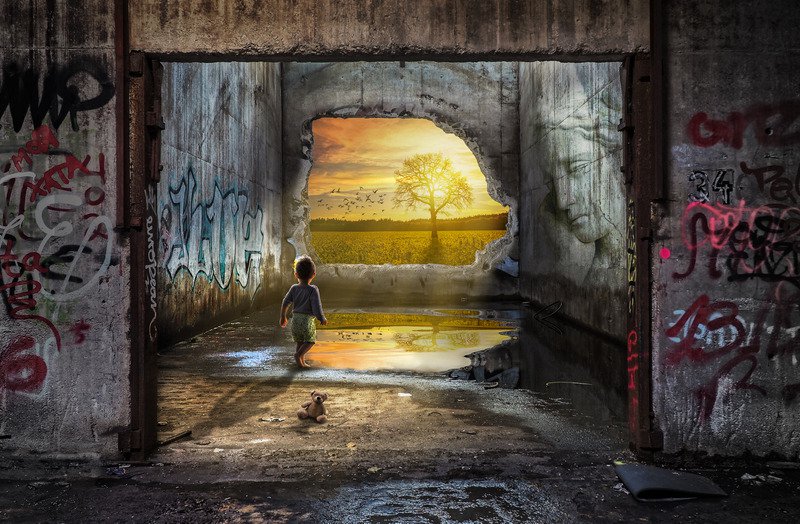 Standing in the Gap
I looked for someone among them who would build up the wall and stand before me in the gap on behalf of the land so I would not have to destroy it, but I found no one.  
Ezekiel 22:30
Blueprint for Men, Inc. (c) 2019
Blueprint for MenStanding in the gap for the church since 2014
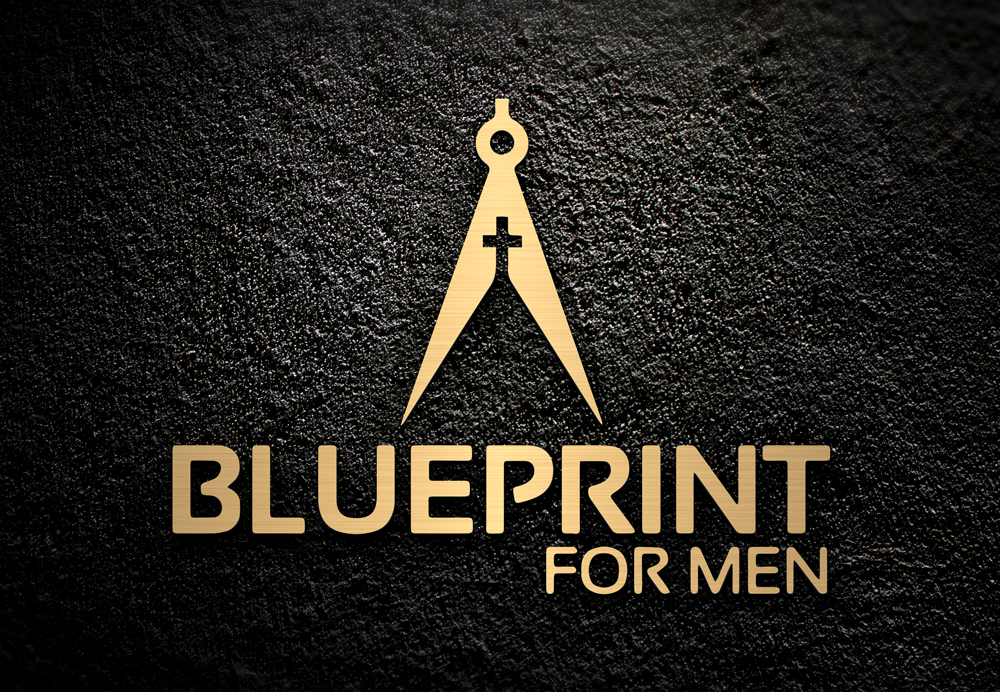 A Christ-centered, relationship-based men’s ministry that helps men succeed and lead in every area of life.
Blueprint for Men, Inc. (c) 2019
INPUT
Men Who Are Struggling Alone
Ministry Funnel
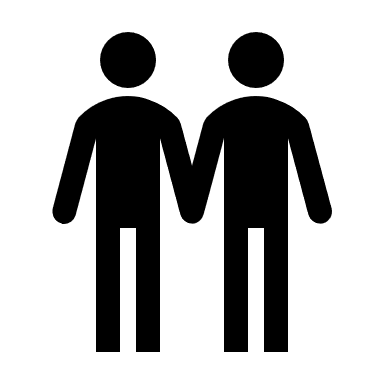 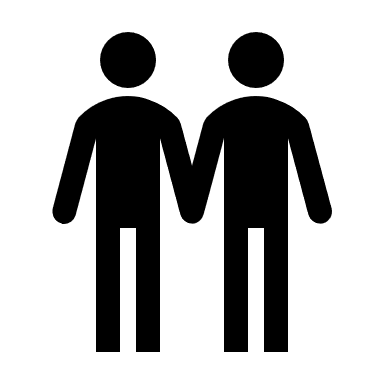 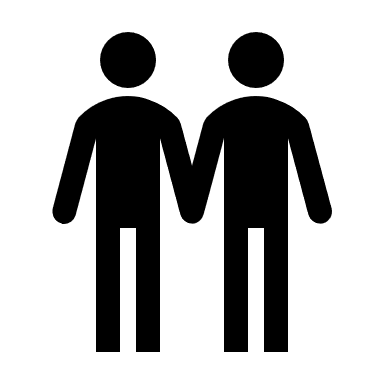 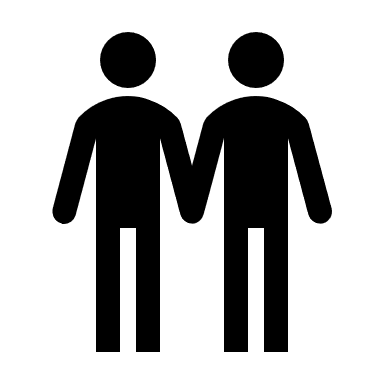 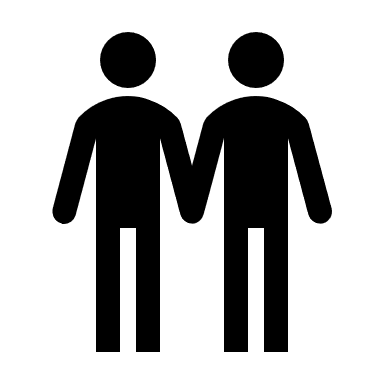 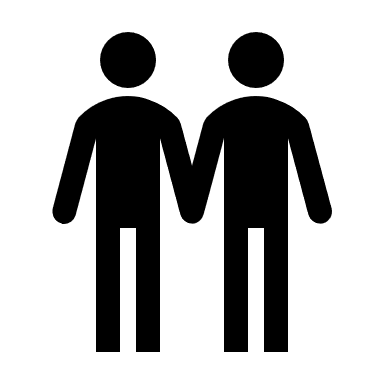 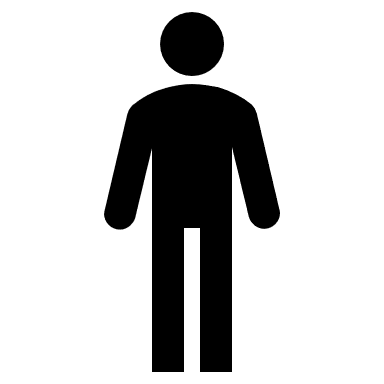 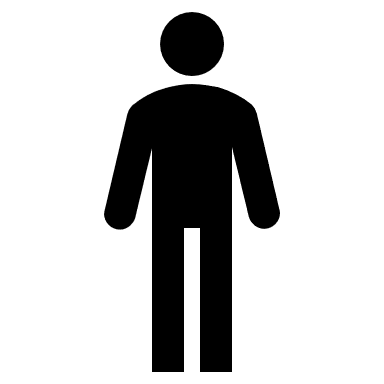 Drifting - Come and See

Casual - Follow Me

Invested - Abide with Me

Committed - Fruitful in Me
Website & Social

Strategic Events

Small Groups

Leadership Development
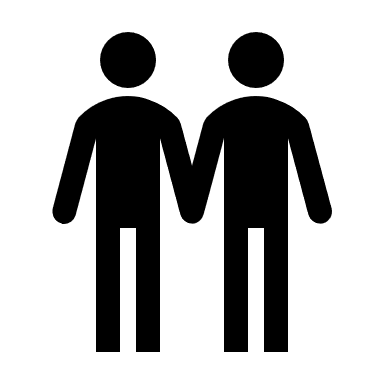 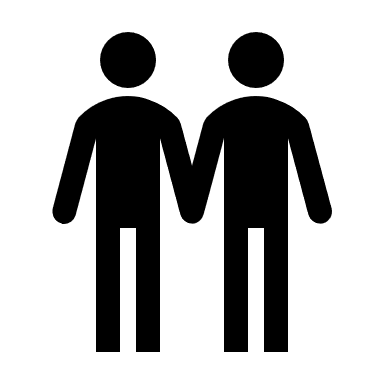 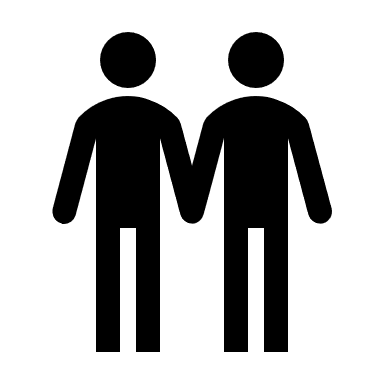 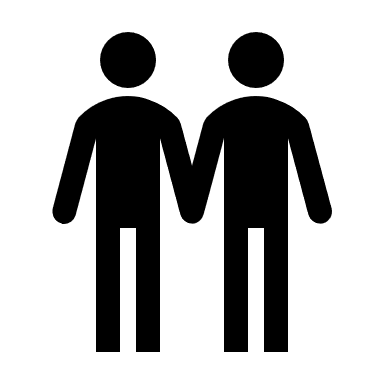 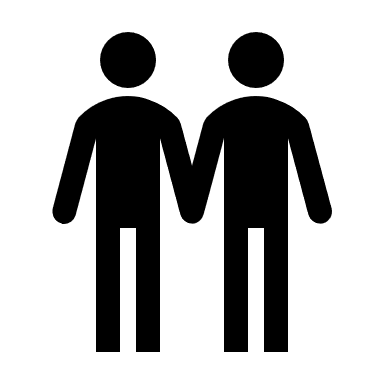 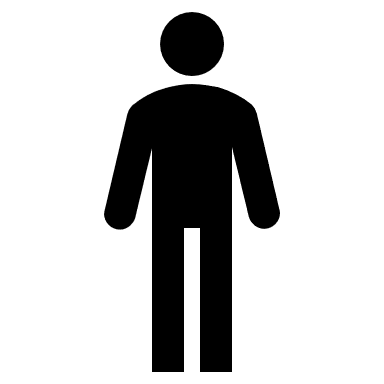 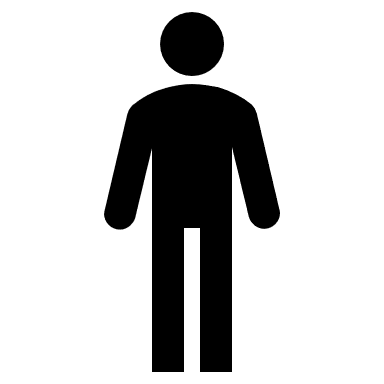 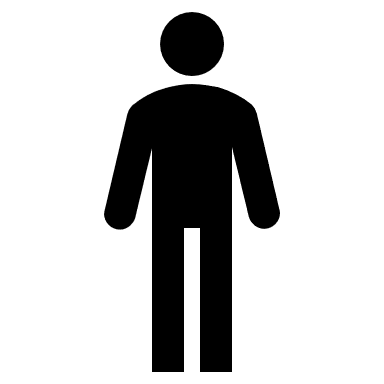 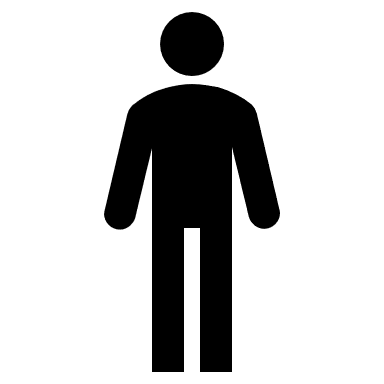 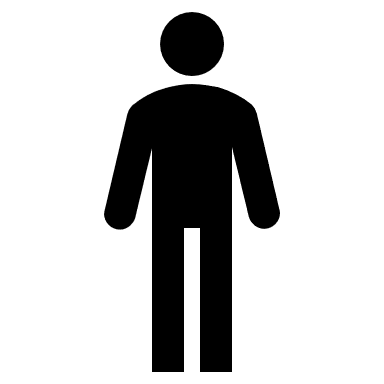 OUTPUT
Strong Men of God
Blueprint for Men, Inc. (c) 2019
Blueprint for Men Provides
Blueprint for Men, Inc. (c) 2019
1. BLUEPRINT FOR MENEVENTS
Blueprint for Men, Inc. (c) 2019
Blueprint Strategic Events (Measured in Contact Man Hours)
Blueprint for Men, Inc. (c) 2019
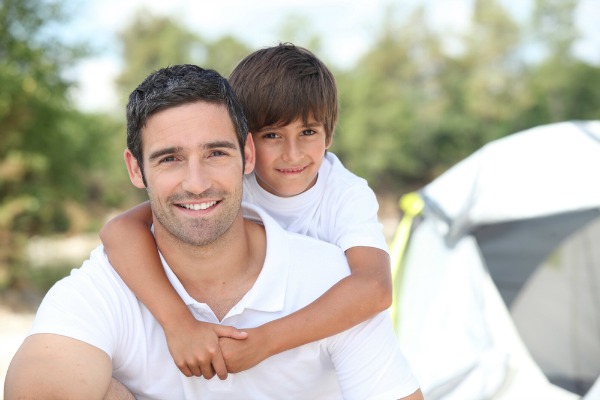 Strategic Event Testimony…
“I left The Blessing Father-Son Retreat with wisdom from the presentations, and encouragement from other fathers who are trying to raise boys who are ready for the challenges of manhood.
             ~ Father-Son Retreat Participant
Blueprint for Men, Inc. (c) 2019
2. BLUEPRINT FOR MEN GROUPS
Blueprint Network of Small Groups
Blueprint for Men, Inc. (c) 2019
A. ManhoodPractical Living Strategies that Help Men Succeed and Lead in Every Stage of Life through…    Training    Certification    Mentoring    (Development Phase)
Blueprint for Men, Inc. (c) 2019
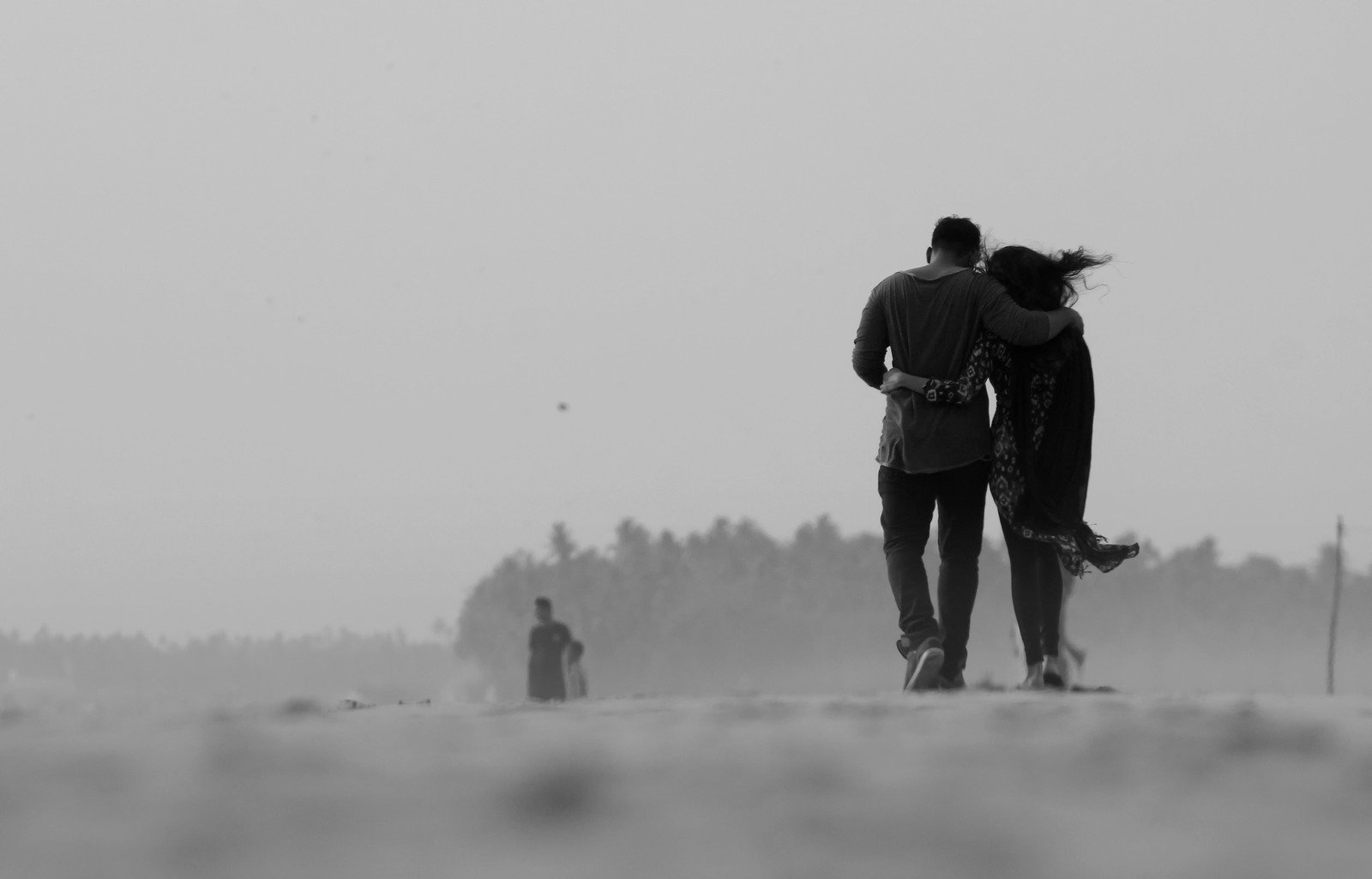 I want to praise the Lord for this ministry and what it has done for my husband. Thank you!			
                      ~ Wife of a Transformed Man
Manhood Education Testimony
Blueprint for Men, Inc. (c) 2019
B. DiscipleshipSpiritual Development for Every Man
Blueprint for Men, Inc. (c) 2019
Men’sDiscipleshipStrategy
Disciple 3 Men/Year
Blueprint for Men, Inc. (c) 2019
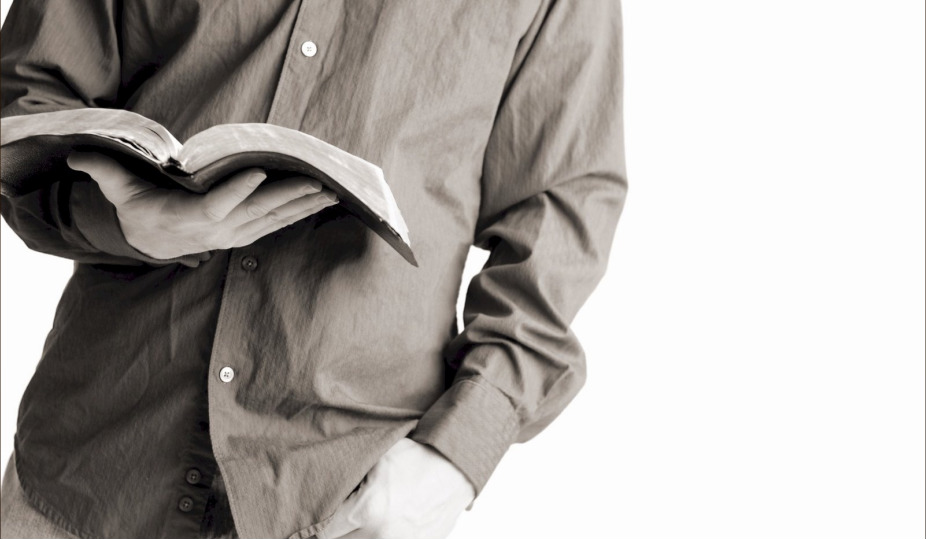 Being a part of a men’s discipleship group has been a life-changing experience! My relationship with God has grown deeper and my spiritual leadership at home has become stronger.
		~ Discipleship Group Participant
Discipleship Group Testimony
Blueprint for Men, Inc. (c) 2019
C. RecoveryOvercoming addiction through bible based recovery strategies.
Blueprint for Men, Inc. (c) 2019
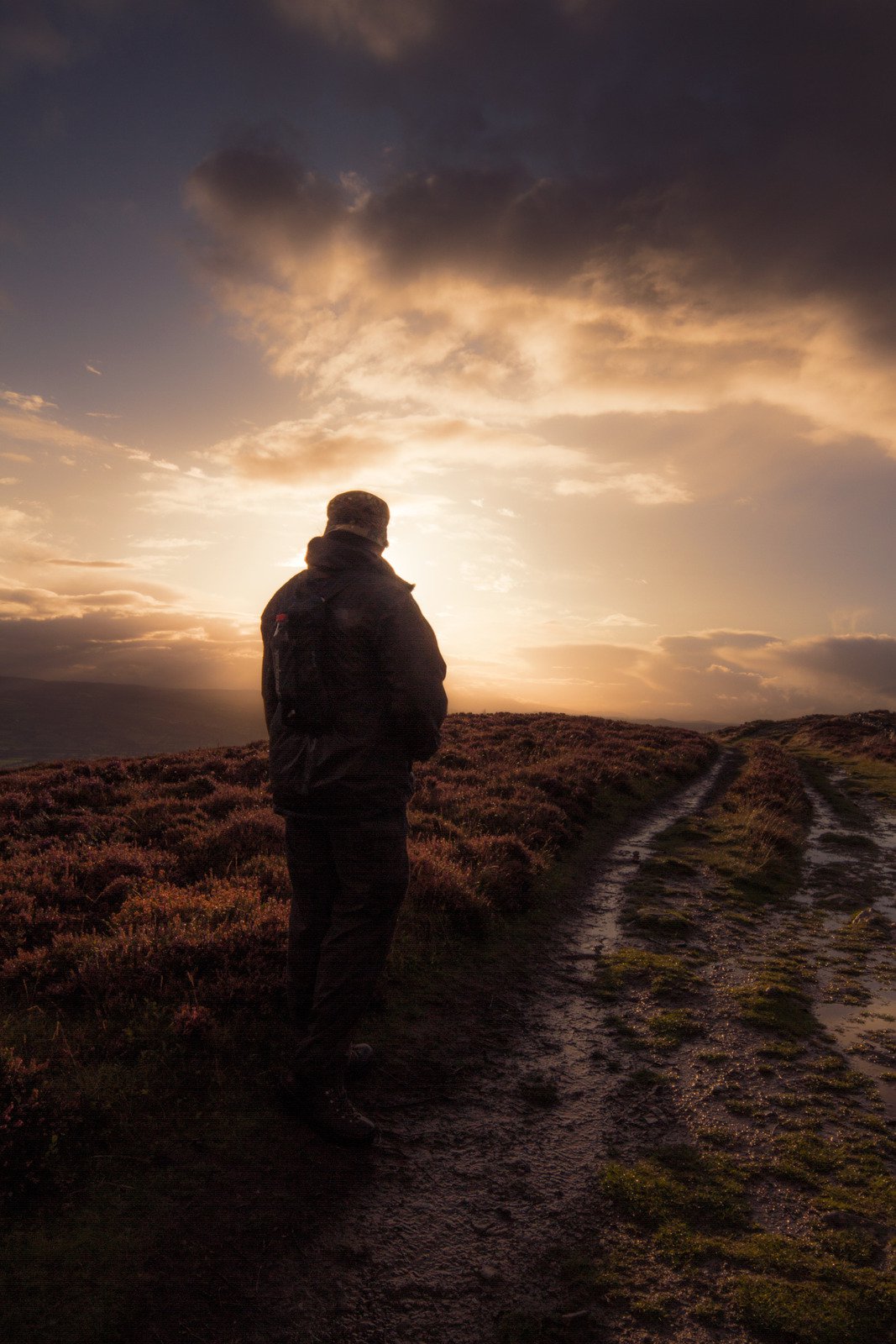 Recovery Group Testimony…
My pornography addiction was destroying my life and marriage. There didn’t seem to be any way I could break free… until I joined a Men of Integrity recovery and support group. Now, through the encouragement of other men and a growing relationship with Christ I am “more than a conqueror”… praise God!
	~ Men of Integrity Group Participant
Blueprint for Men, Inc. (c) 2019
3. BLUEPRINT FOR MEN LEADERSHIP(Development Phase)
Blueprint for Men, Inc. (c) 2019
4. BLUEPRINT FOR MEN RESOURCES
Blueprint for Men, Inc. (c) 2019
5. BLUEPRINT FOR MENCONSULTING
Blueprint for Men, Inc. (c) 2019
V. Vision: Expanding Horizons
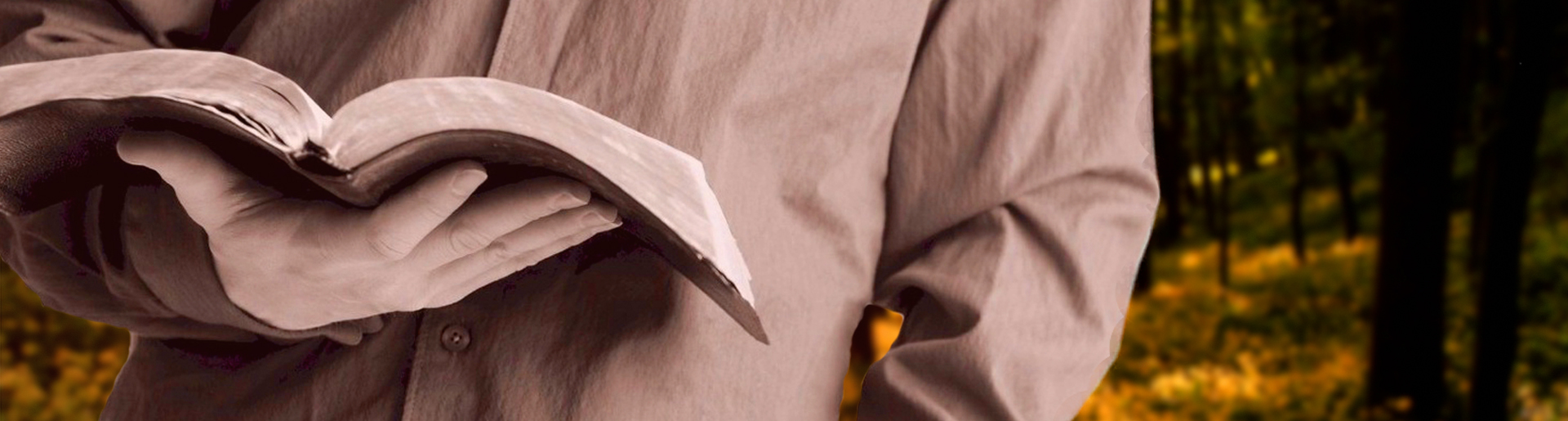 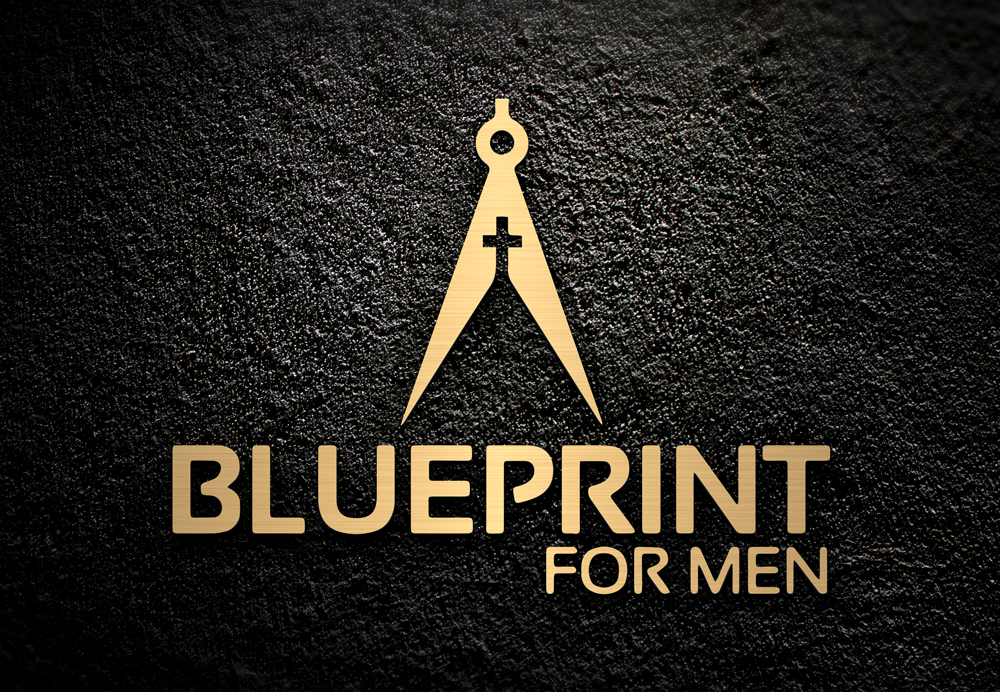 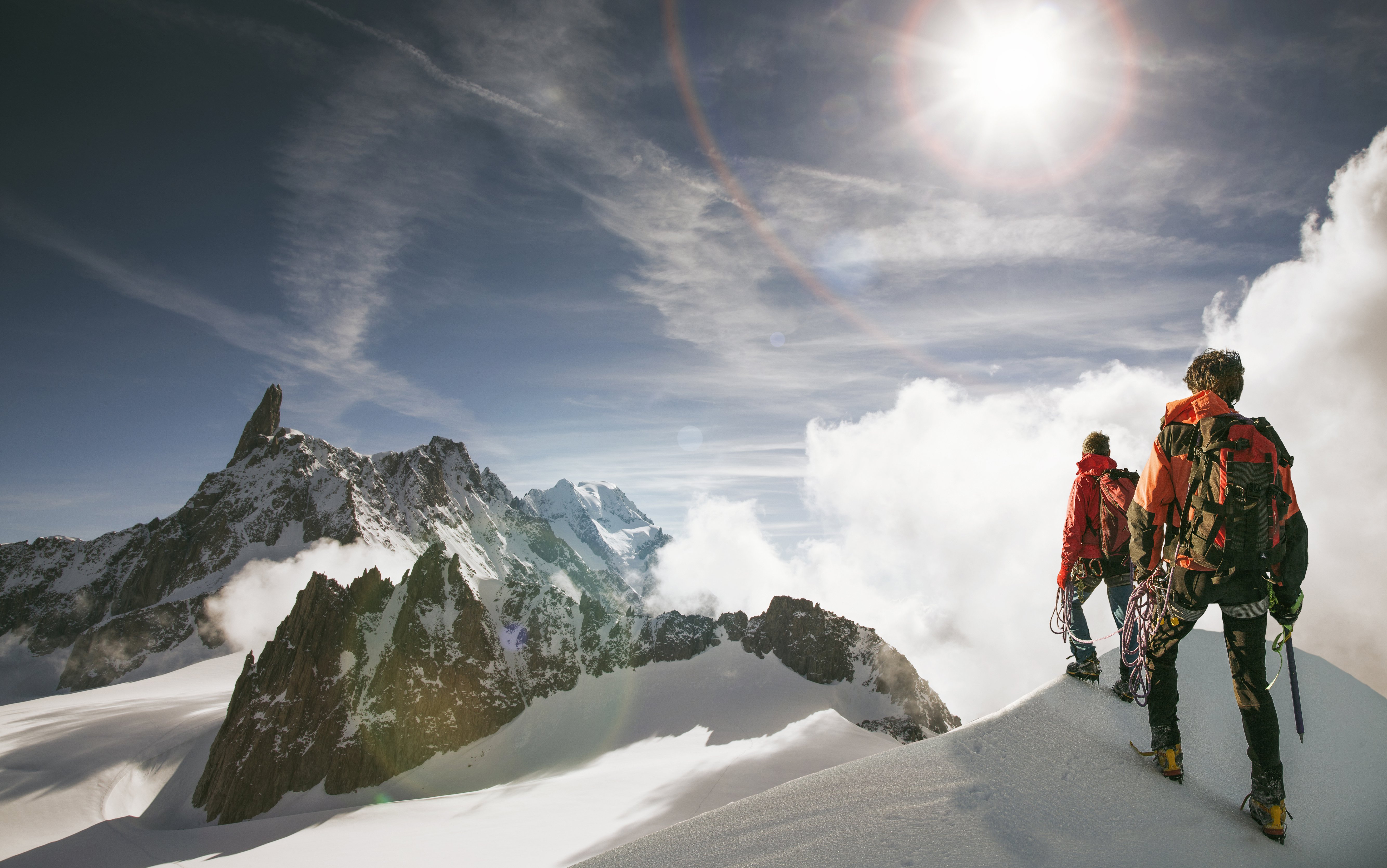 The Southern Union Men’s Leadership SummitCohutta Springs Conference CenterApril 24-26, 2019
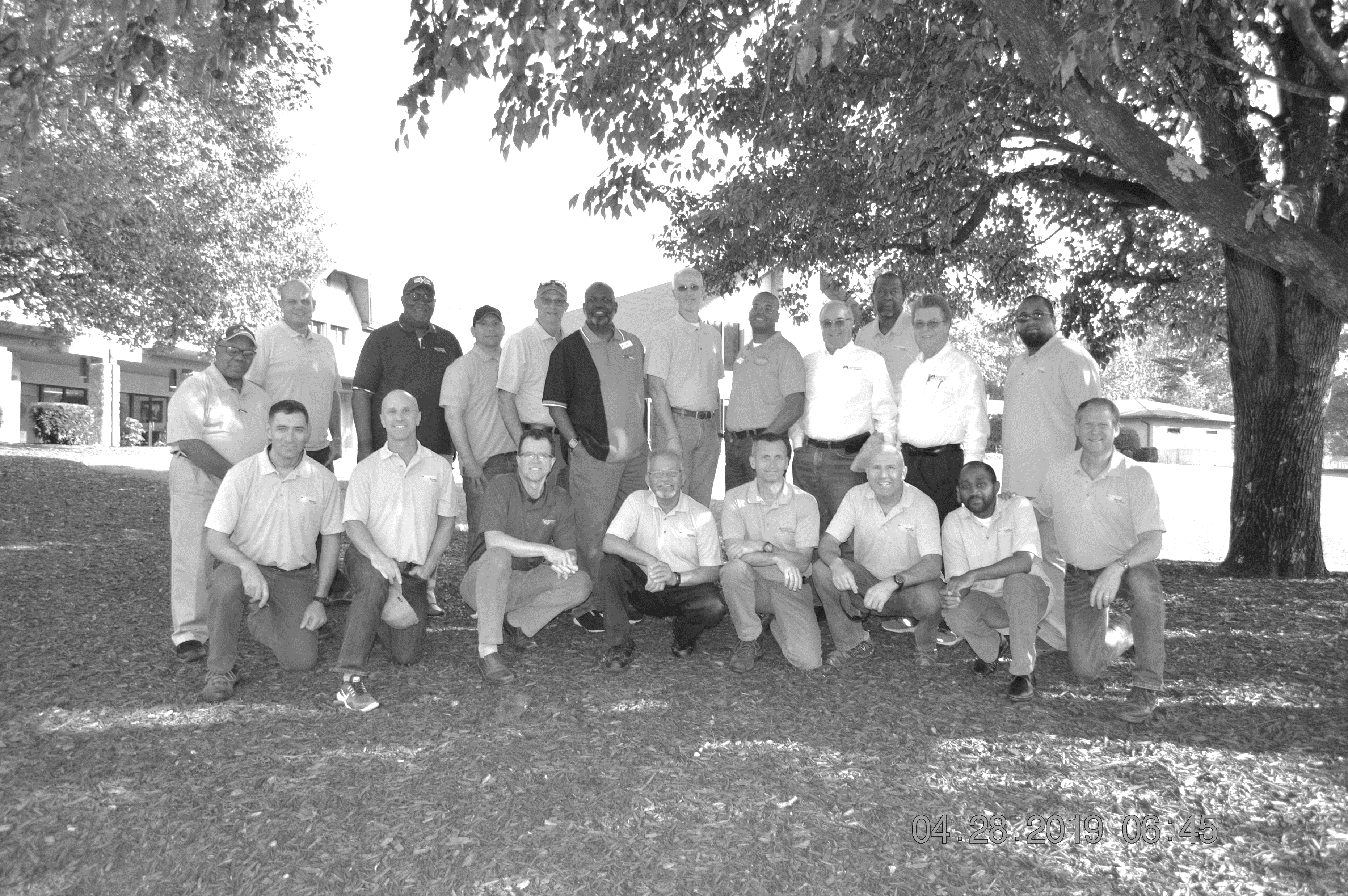 Men’s ministry leaders who proposed VISION 2020.
Blueprint for Men, Inc. (c) 2019
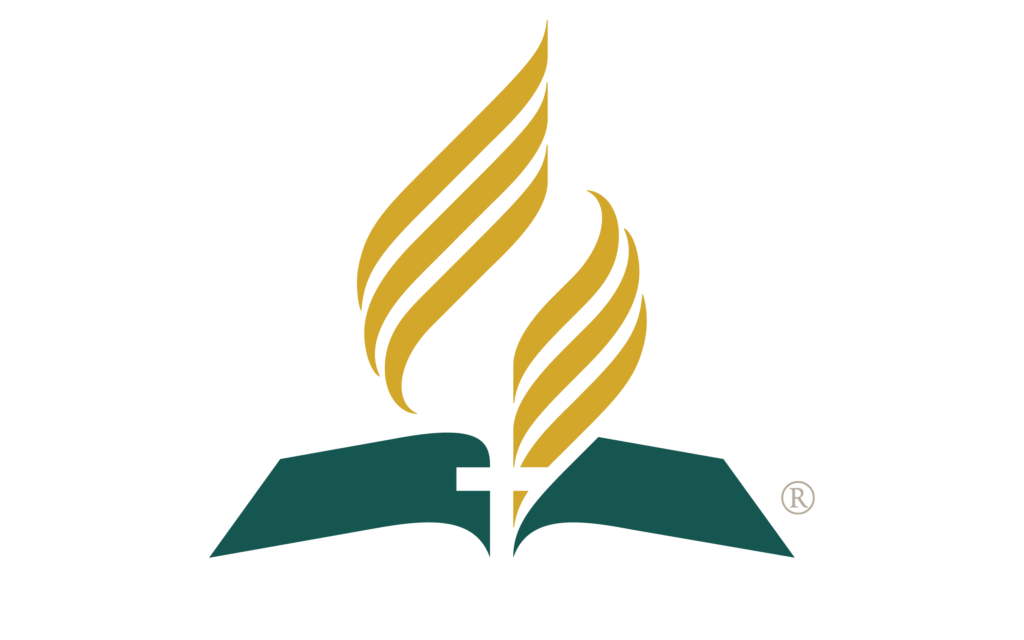 Southern Union Conference of Seventh-day Adventists
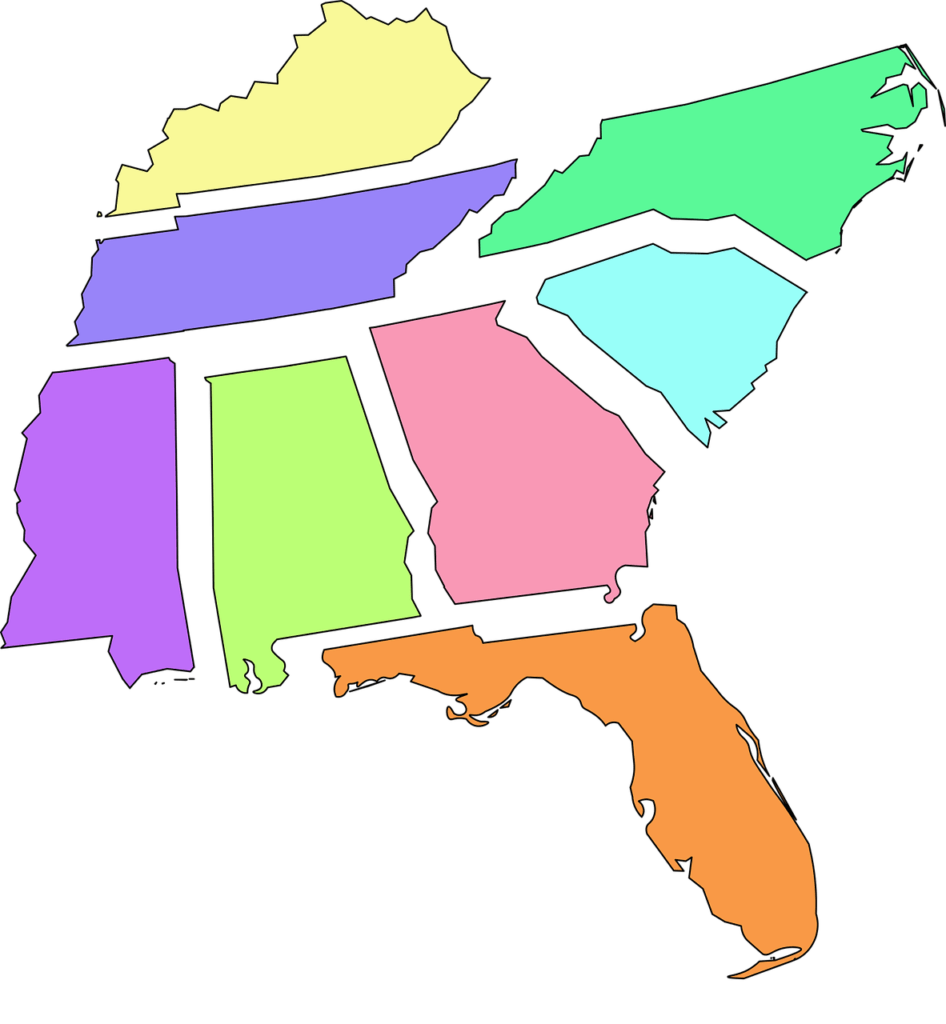 8 Conferences
300,000 Members
1095 Churches
186 Elementary Schools
16 Academies
3 universities and colleges
13 Healthcare Facilities
Blueprint for Men, Inc. (c) 2019
Southern Union Men’s Ministry Challenges
Blueprint for Men, Inc. (c) 2019
Southern Union Men’s Ministry Solutions
Blueprint for Men, Inc. (c) 2019
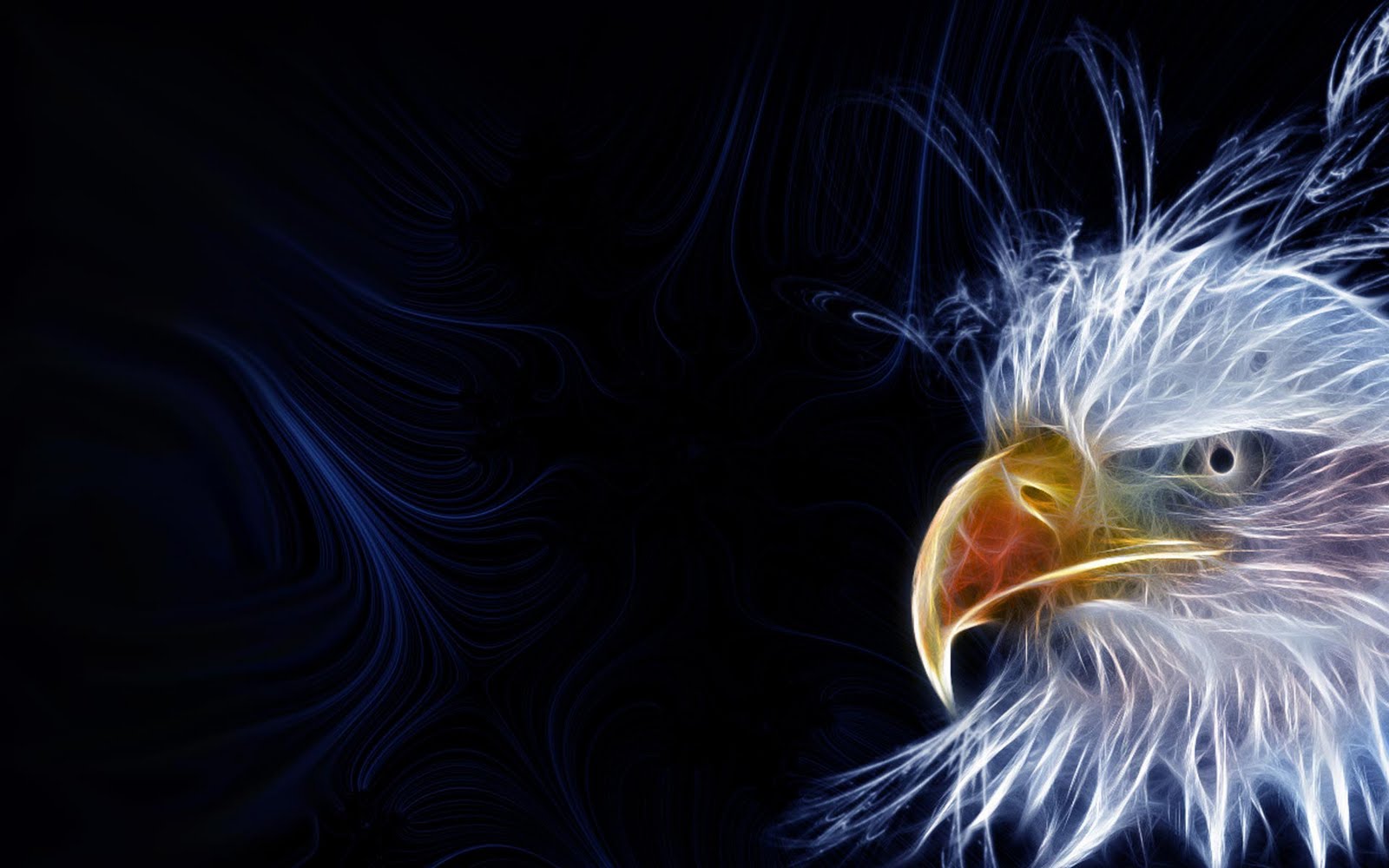 Vision 2020: Building a Strong Men’s Ministry in the Southern Union
Our Identity
Identifying Men
Reaching Men
(re)Building Men
Building Leaders
Building Community
Building a Movement
Blueprint for Men, Inc. (c) 2019
VISION 20201 OUR IDENTITY
SOUTHERN UNION MEN’S MINISTRY
ADVENT MEN
A Christ-centered, relationship-based, network of Southern Union men’s ministries that have a shared vision and strategy for building strong men of God.
Blueprint for Men, Inc. (c) 2019
VISION 2020 2. IDENTIFYING OUR MEN
Men are Identified by their…
Stage of Life
Roles and Responsibilities
Social Status
Spiritual Development
Interests and Hobbies
Life Crisis
Database development is essential
Blueprint for Men, Inc. (c) 2019
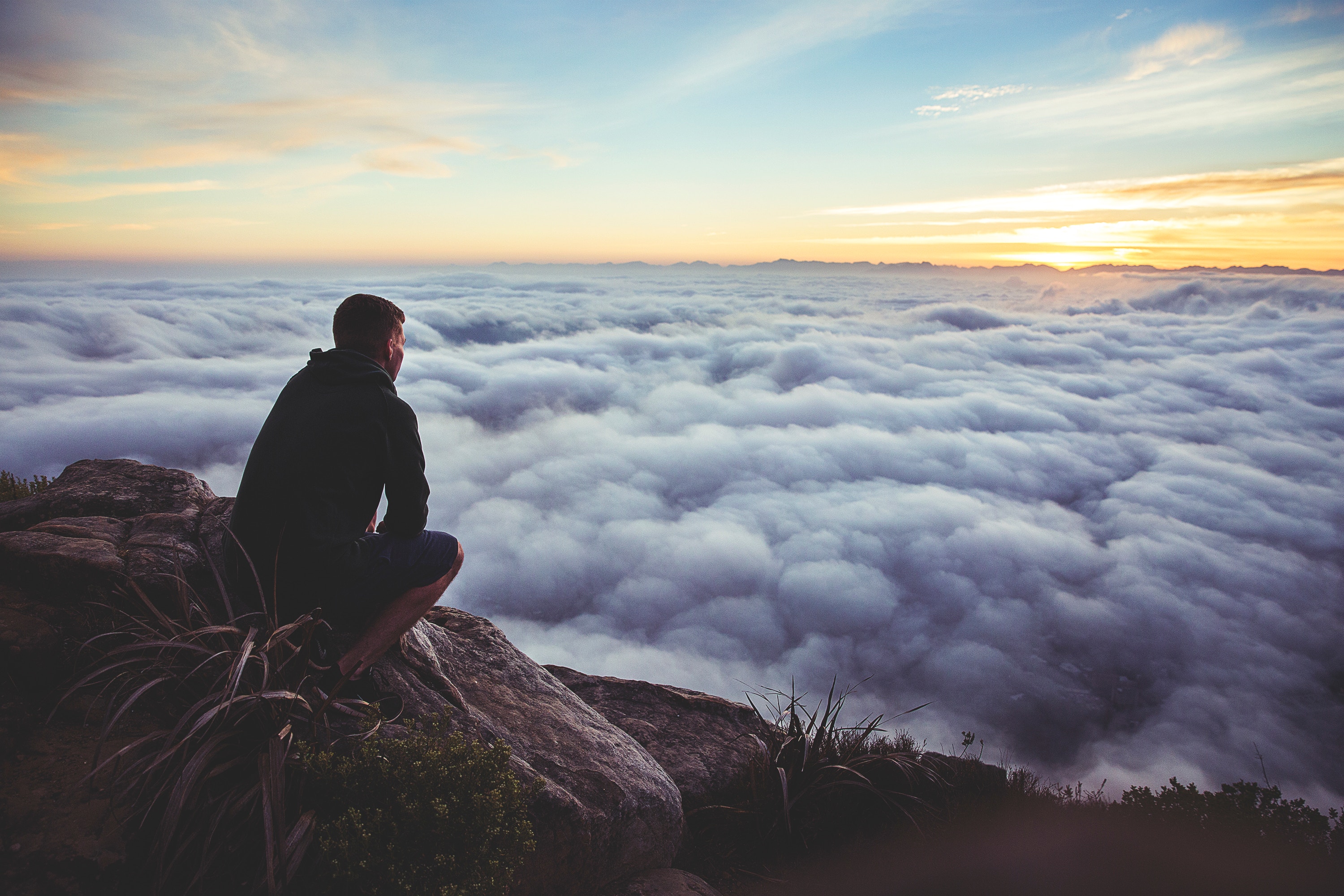 VISION 2020 3. REACHING OUR MEN
Men Are Reached Through…
“My Blueprint” an Online Assessment
Social media, website, email, texts
Publications and bulletin announcements
Personal Contact… the best method
Blueprint for Men, Inc. (c) 2019
VISION 2020 4. (RE)BUILDING OUR MEN
The “Blueprint System” builds men through…
Manhood Education 
Discipleship and Mentoring
Addiction Recovery
Blueprint for Men, Inc. (c) 2019
VISION 2020 5. BUILDING LEADERS
Men’s Ministry Leaders are built through…
Men’s Leadership Training & Certification
Seasoned Leaders Mentoring New Leaders
Regular Coaching and Evaluation
Blueprint for Men, Inc. (c) 2019
VISION 2020 6. BUILDING COMMUNITY
Community is built at every level through…
Shared Vision and Identity
Strategic Events that Gather Men Together
Shared Communications and Message
Blueprint for Men, Inc. (c) 2019
VISION 2020 7. BUILDING A MOVEMENT
VISION 2020 is a strategic 10-year plan designed to build a movement of godly men within the Seventh-day Adventist Church.
Blueprint for Men, Inc. (c) 2019
Vision 2020: Building a Movement of Men
2020.0       Phase I		Building Conference Leaders
2020.5       Phase II		Building Church Leaders
2021.0           Phase III	Building Small Groups
2021.5	Phase IV		Launching a Movement
2022 	Phase V		Accelerating Momentum
2021 
Southern Union Convention
2025	Phase VI	           Expanding the Movement
Phase VII Celebrating the Movement
2029 
NAD Men’s Congress
Blueprint for Men, Inc. (c) 2019
VI. Investing: Ministry Partners
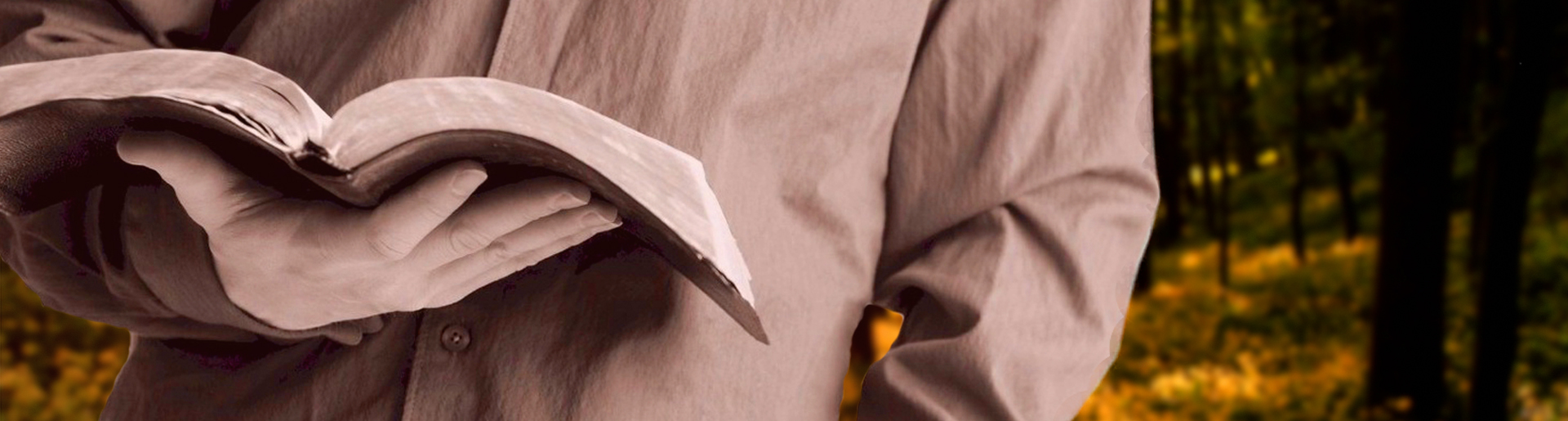 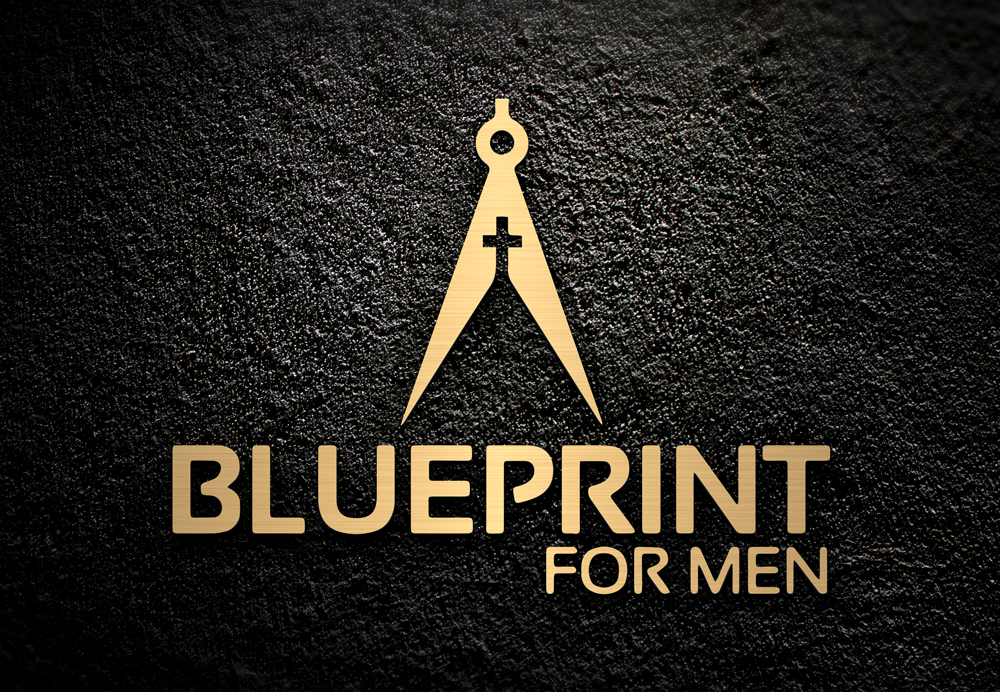 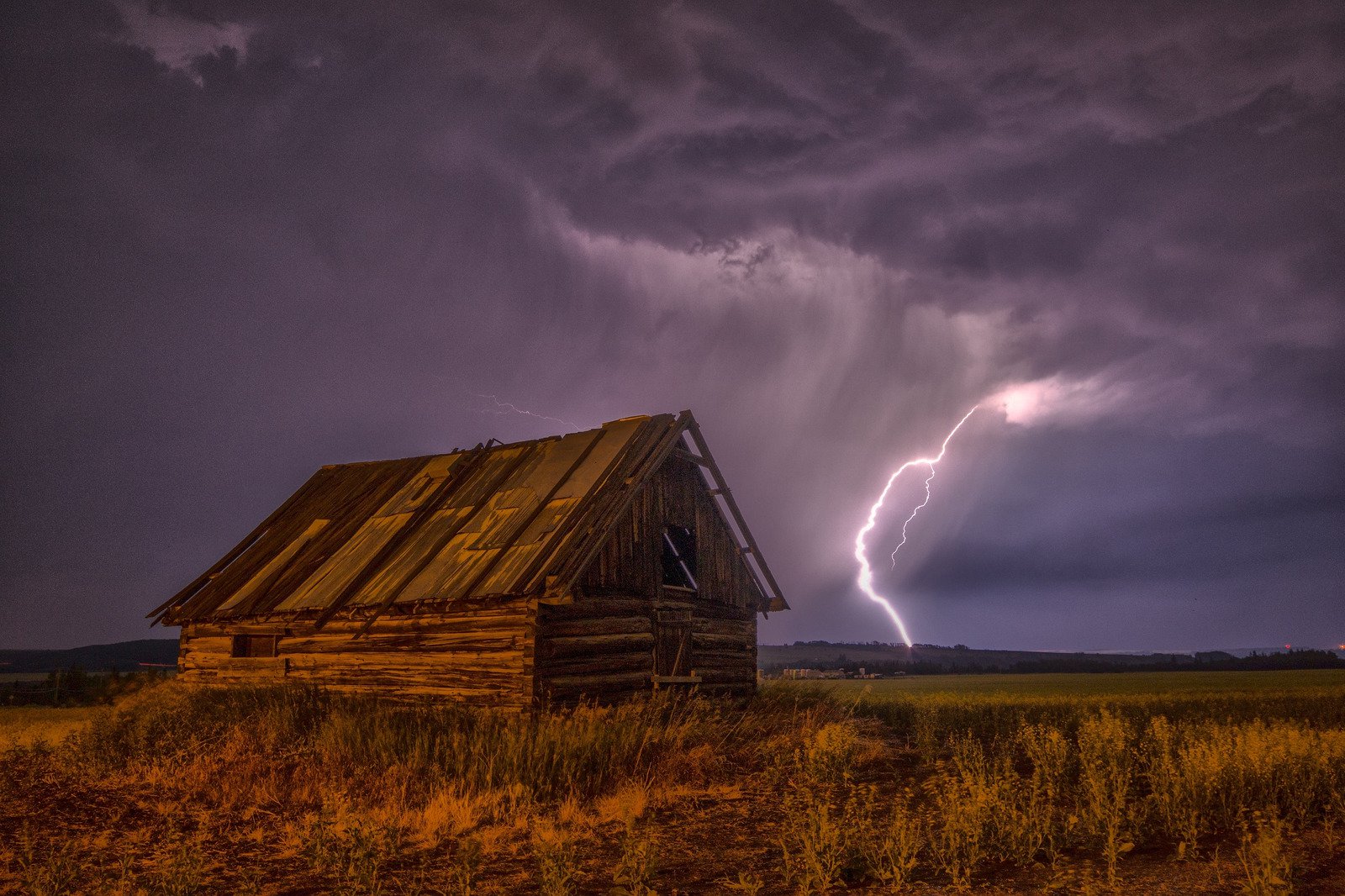 Powerful Partnership
When ground level energy and upper level charge unite… 
THERE IS POWER!
Blueprint for Men, Inc. (c) 2019
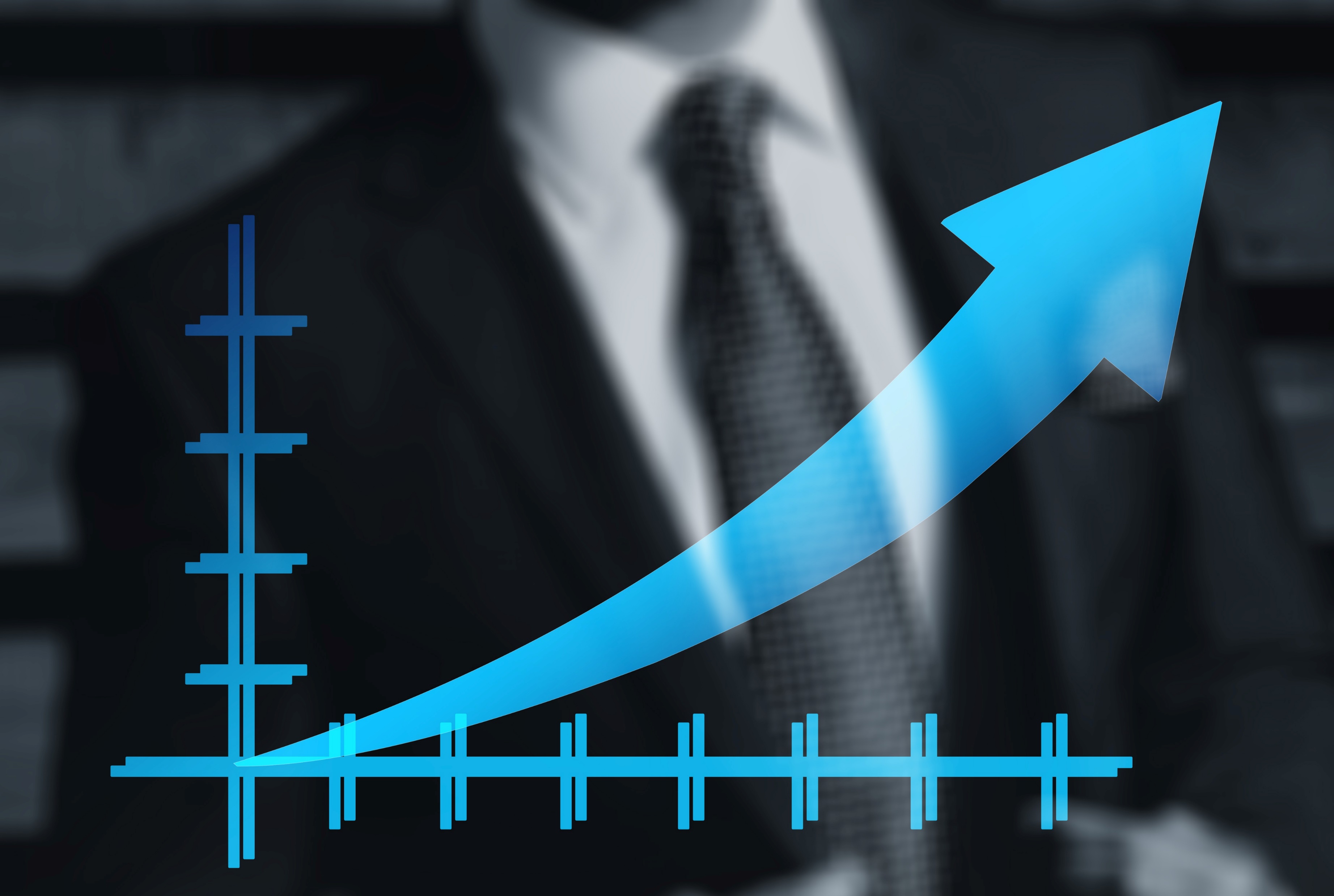 MAXIMUM
ROI
Return on Investment
WHY INVEST IN MEN’S MINISTRY?
Blueprint for Men, Inc. (c) 2019
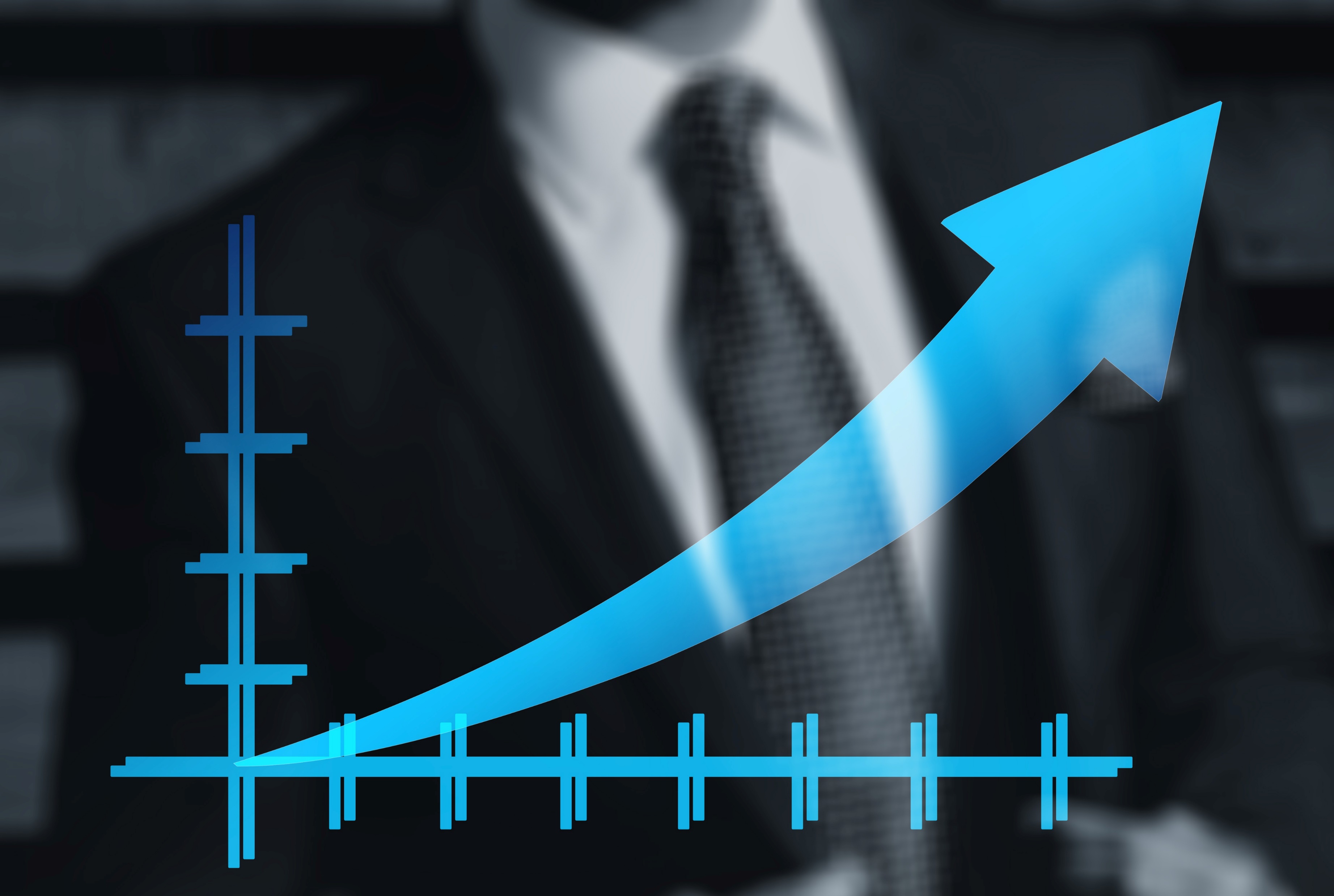 CURRENT CHURCHMEN’S MINISTRY FINANCIAL INVESTMENT
< 0.1% of Budget
< $5.00 per man
Blueprint for Men, Inc. (c) 2019
Men’s Ministry has the greatest potential to deliver the greatestReturn on Investment of any ministry in the church.
Blueprint for Men, Inc. (c) 2019
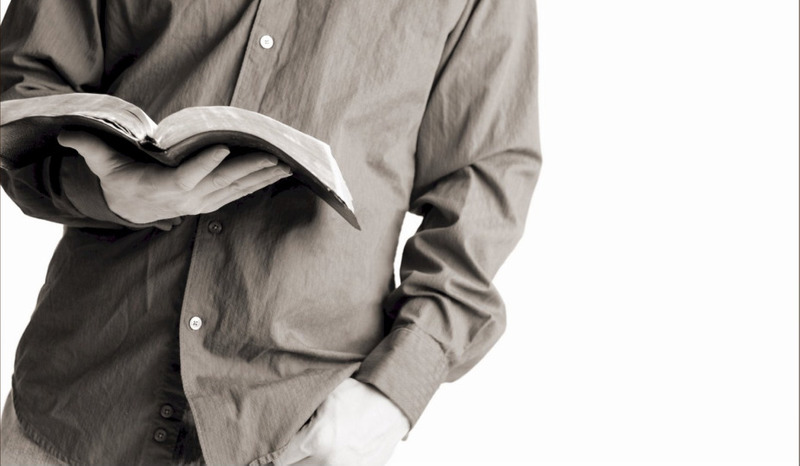 It’s time to build Strong Men of God…
Blueprint for Men, Inc. (c) 2019
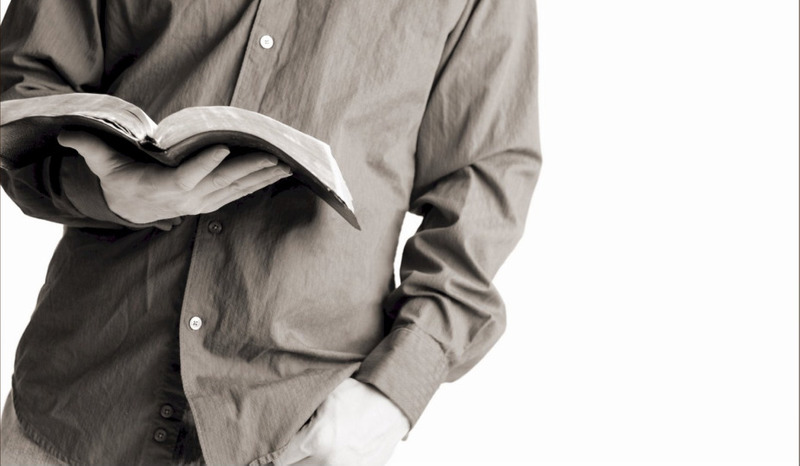 that build Strong Families…
Blueprint for Men, Inc. (c) 2019
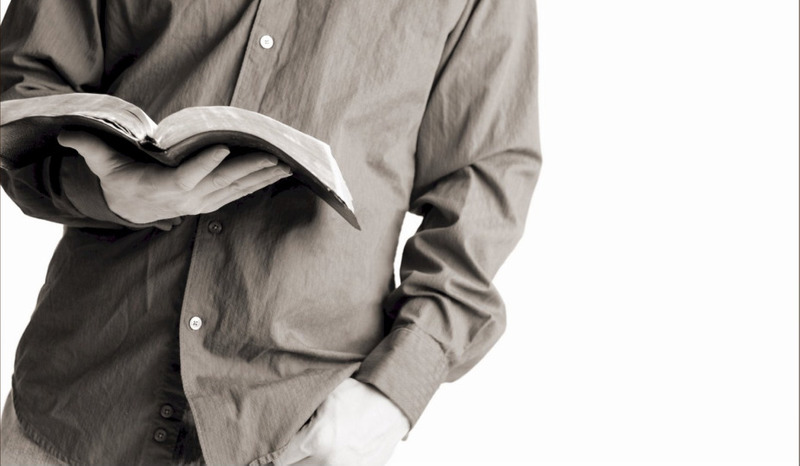 that build a Strong Church.
Blueprint for Men, Inc. (c) 2019
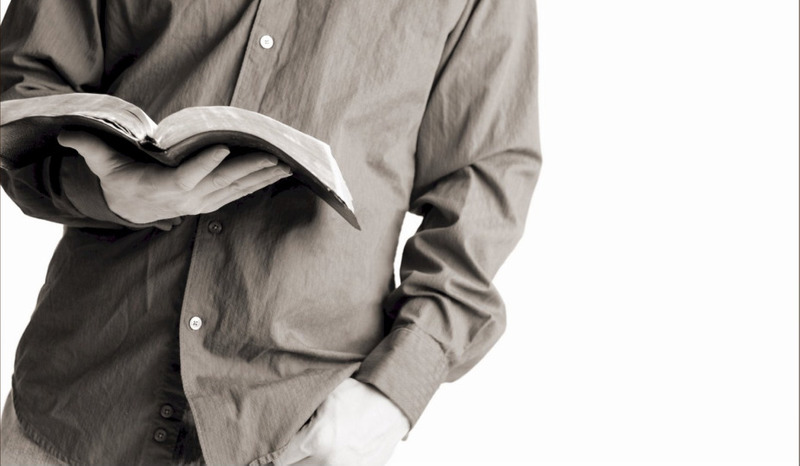 Let’s build a Strong Men’s Ministry  and get the job done!
Blueprint for Men, Inc. (c) 2019
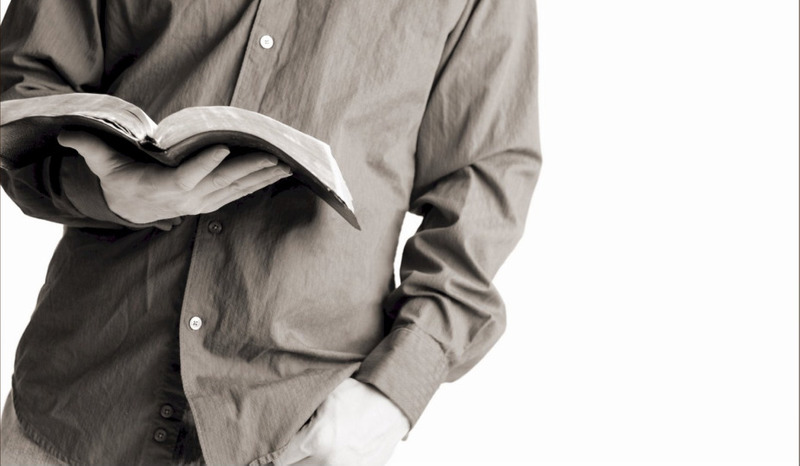 VISION 2020Building Strong Men of God in the Southern Union
Blueprint for Men, Inc. (c) 2019
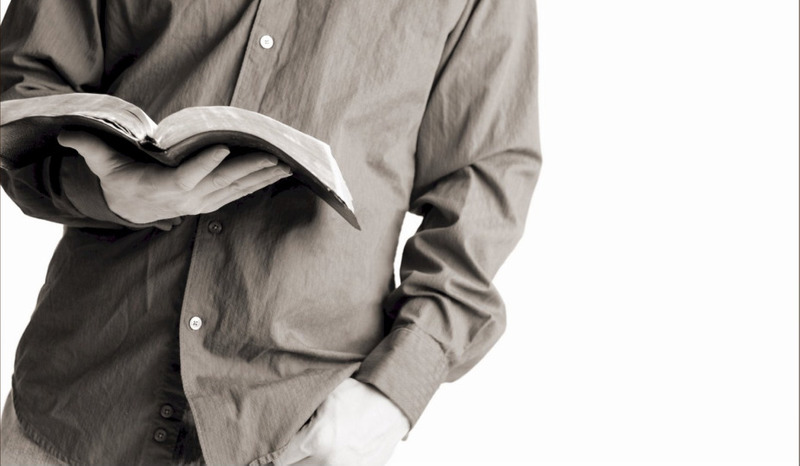 Next Steps
PRAY
Prayerfully Consider VISION 2020 
COMMIT
Vote to Commit to VISION 2020
EMPOWER
Identify and Empower Leadership Team
INVEST
Invest Resources to Accomplish Goals
ENGAGE
Follow Plan and Make Adjustments
Blueprint for Men, Inc. (c) 2019
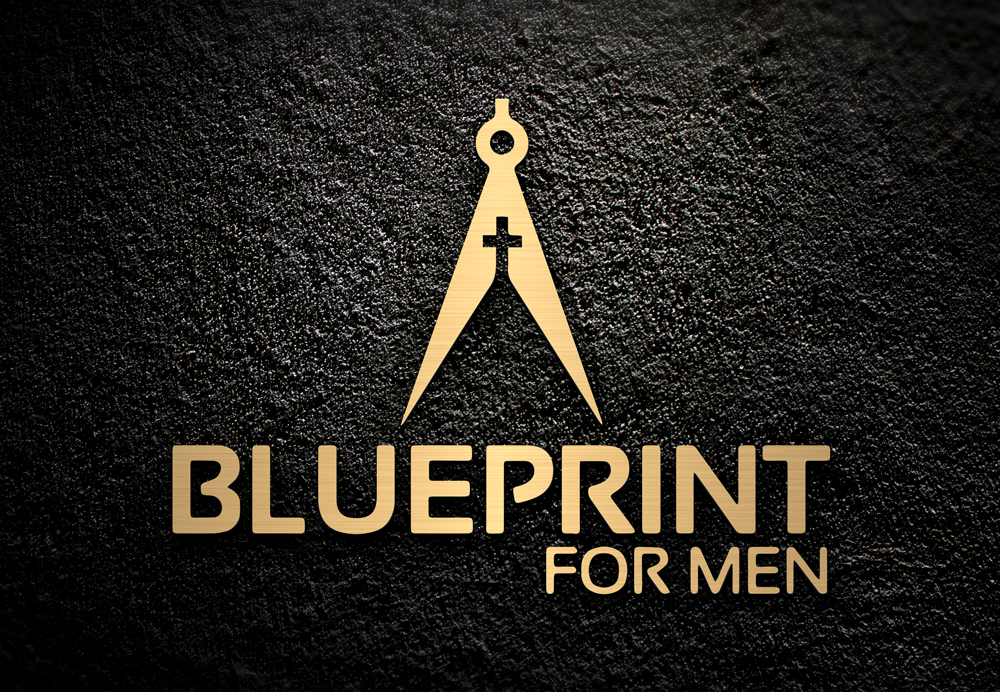 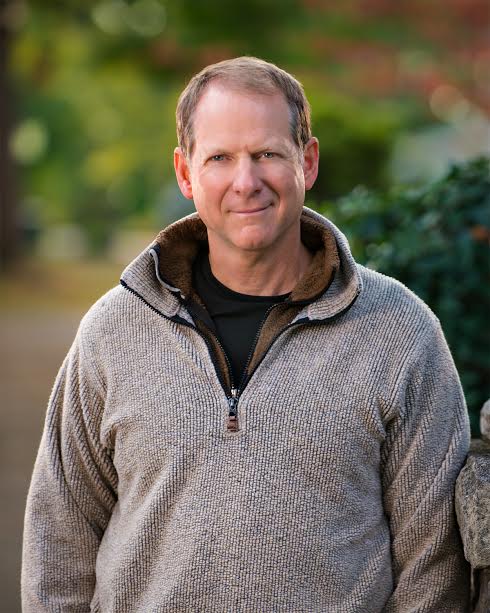 Marty Miller
Founder & President
423-322-8491
marty@blueprintformen.org
www.blueprintformen.org
Blueprint for Men, Inc. (c) 2019